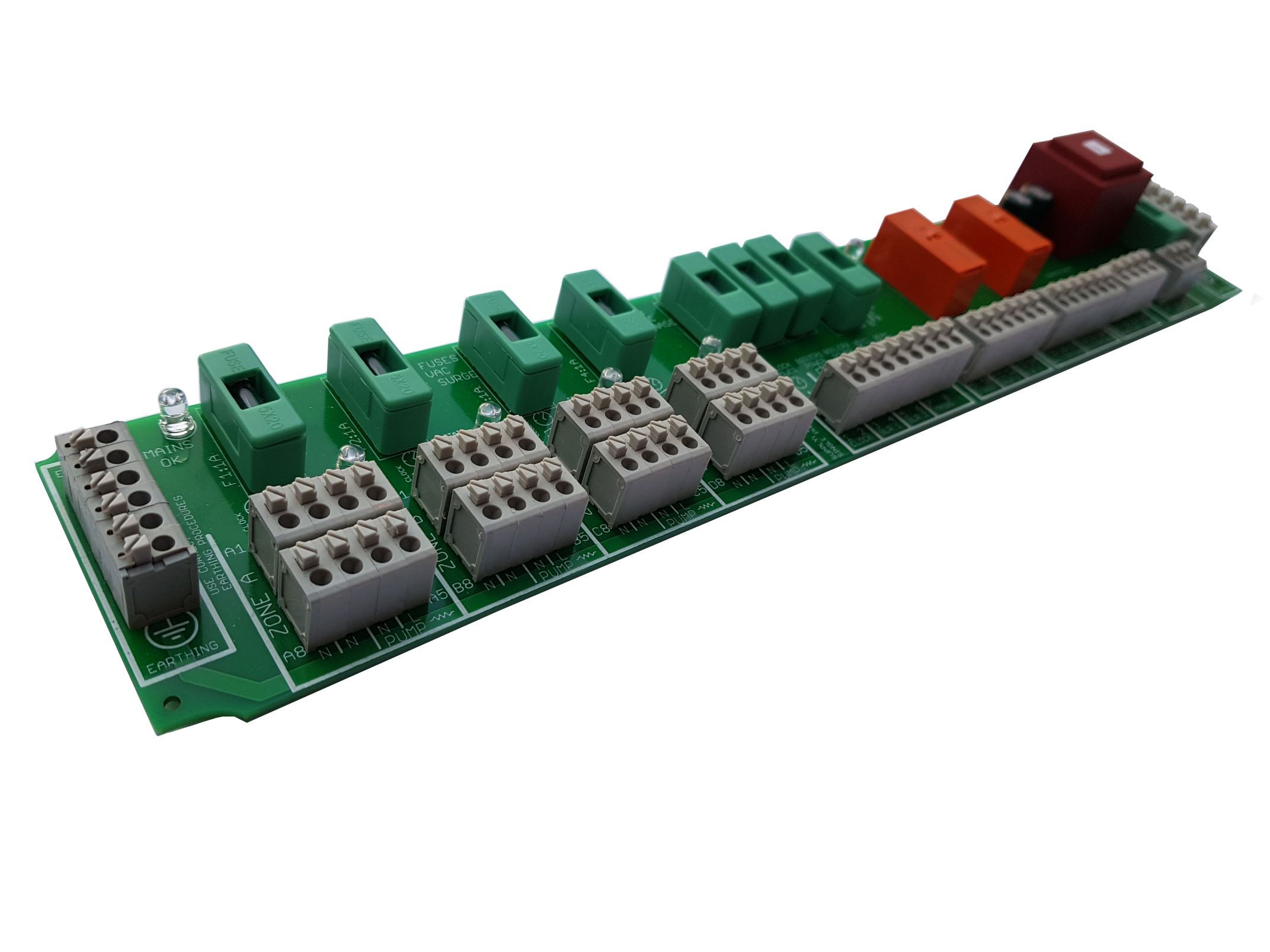 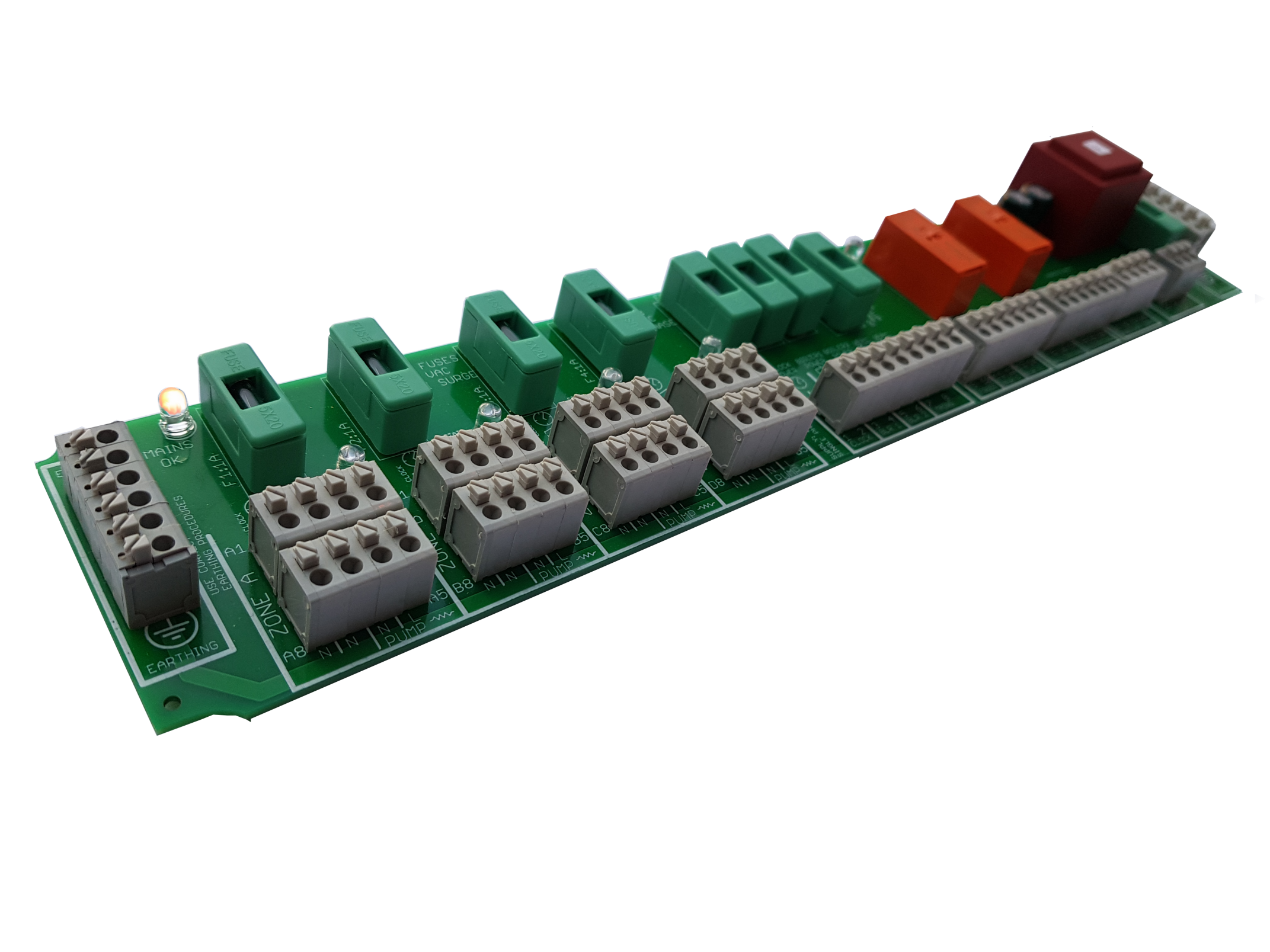 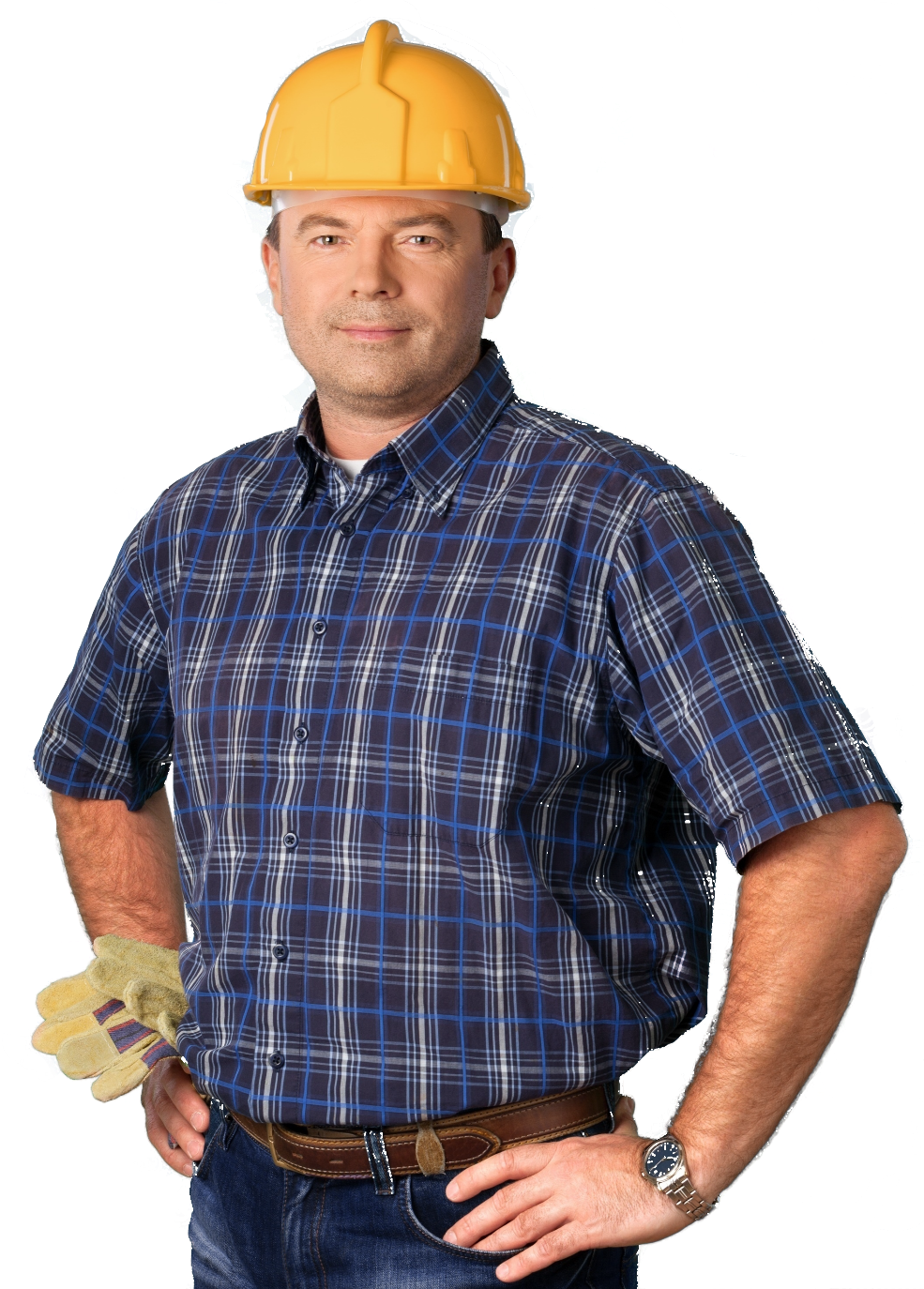 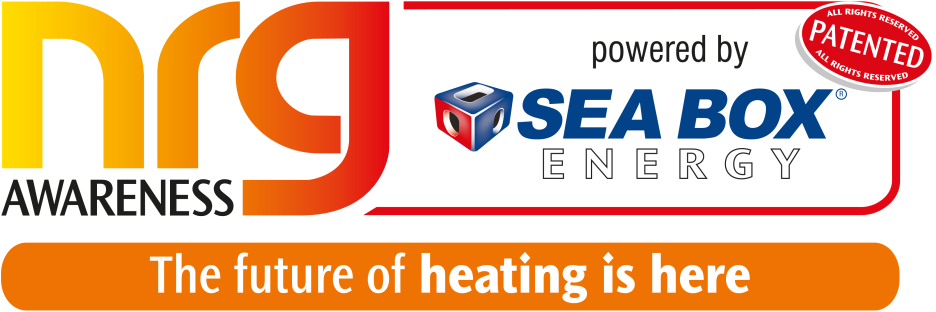 Introduction & Understanding Wiring Effective Efficient Central Heating Systems
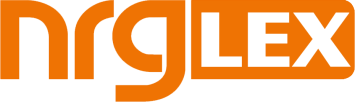 The NRG Awareness Method
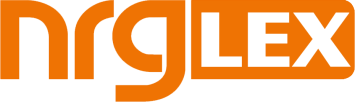 ELIMINATE THE HASSEL IN WIRING GOOD HEATING SYSTEMS
This webinar provides a technical understanding of wiringHeating Systems with the NRG Lex - System Controls Module
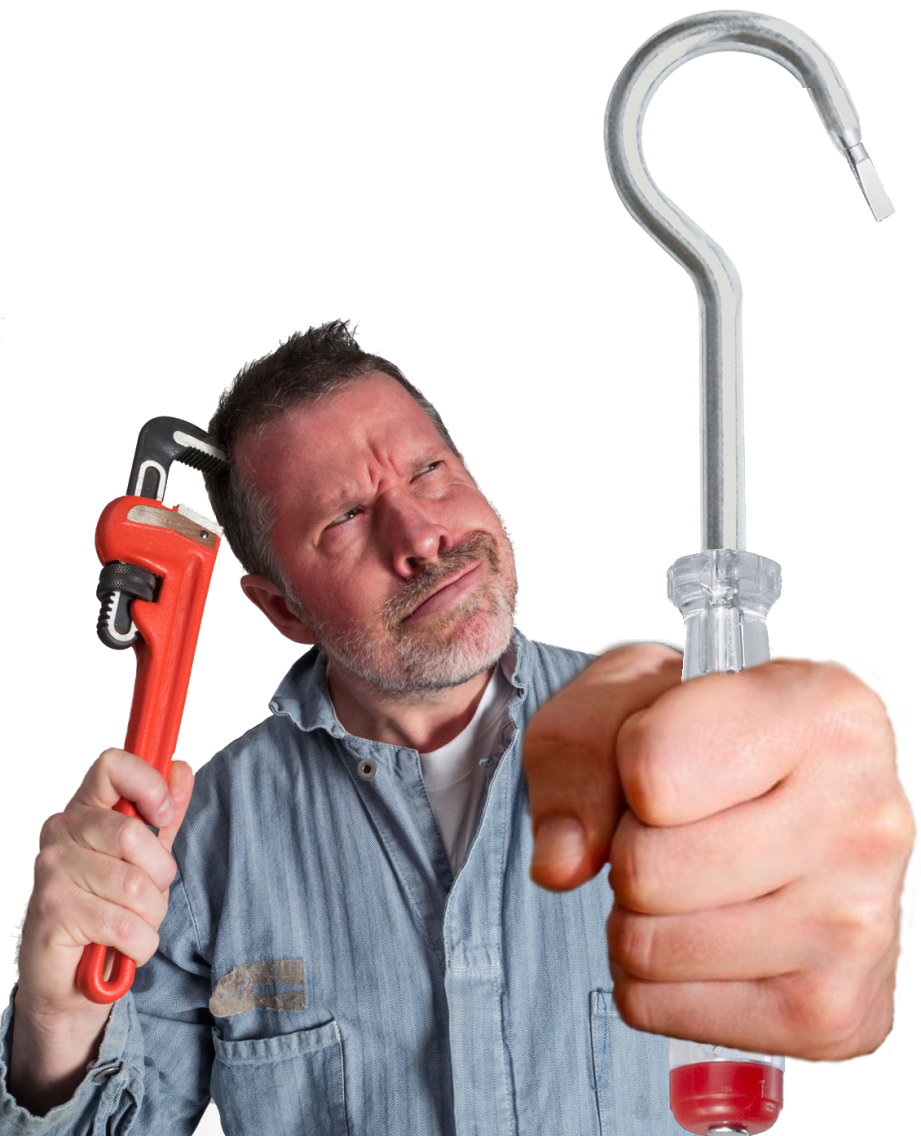 To help you understand the essential characteristics of good heating system control installation and practices. 
Provide a better grasp of control wiring to improve customer comfort generation and proper DHW provision.
Show you how to wire simple, cost effective and reliable systems without sacrificing energy efficiency or comfort.
Maximise the potential for your clients heating system satisfaction with energy saving wiring techniques and equipment
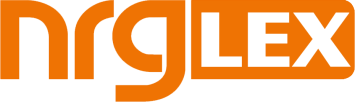 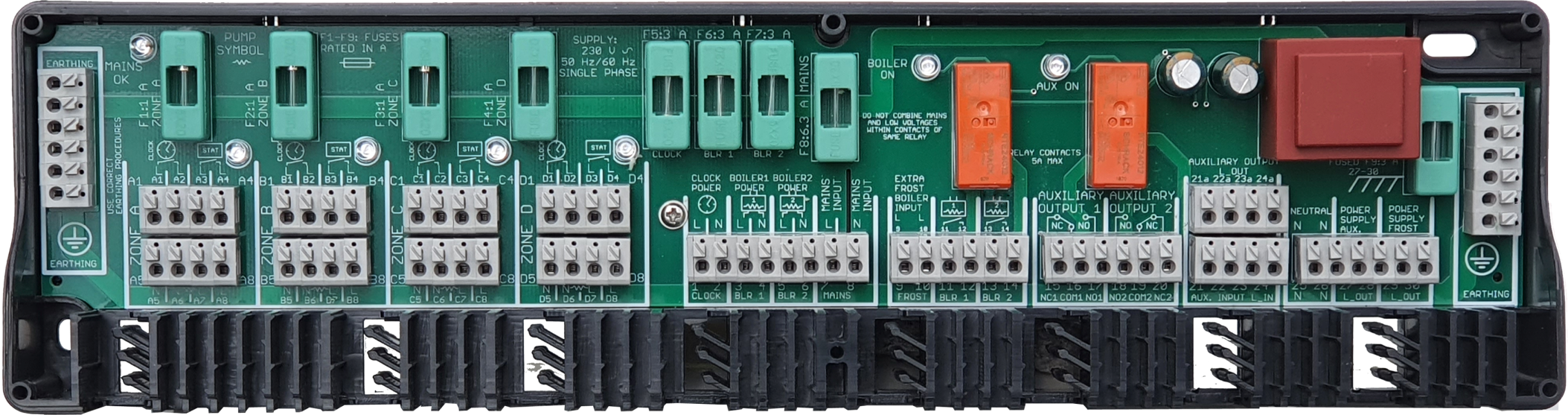 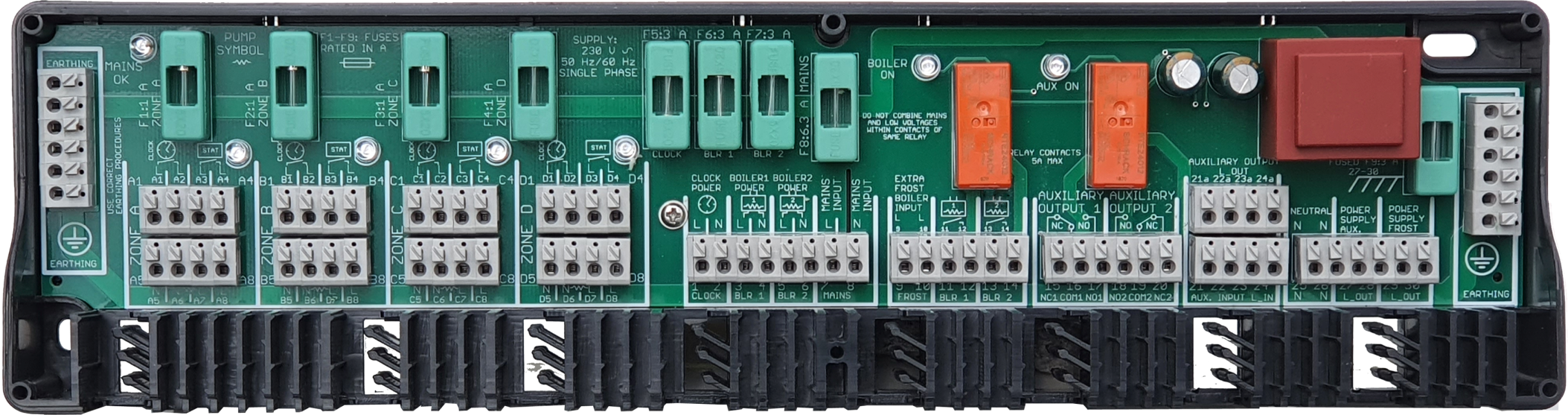 6.3 A Fused Power Supply - 230 V ~,  50 Hz / 60Hz, Single Phase 
2 Fused (3 A) Boiler Power Supplies
4 Fused (1 A) Zones with Connections for Time and Temperature Controls 
Fused (3 A) Auxiliary Provision -   
LED Indication for Zone, Boiler Calls and Auxiliary Operation 
Optional Frost Input to Boiler Call
Easy ‘Push-Open’ Connections for 0.5 to 1.5 mm2 Cable
4 Isolated Inputs with additional output   connections & 2 Isolated Relay Outputs   (C,NO,NC) 
2 Optional Voltage-free or Switch-live Boiler Firing Control Circuits  
Provides power and safety control for solid fuel interlinked systems.
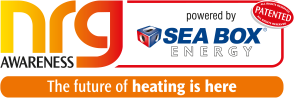 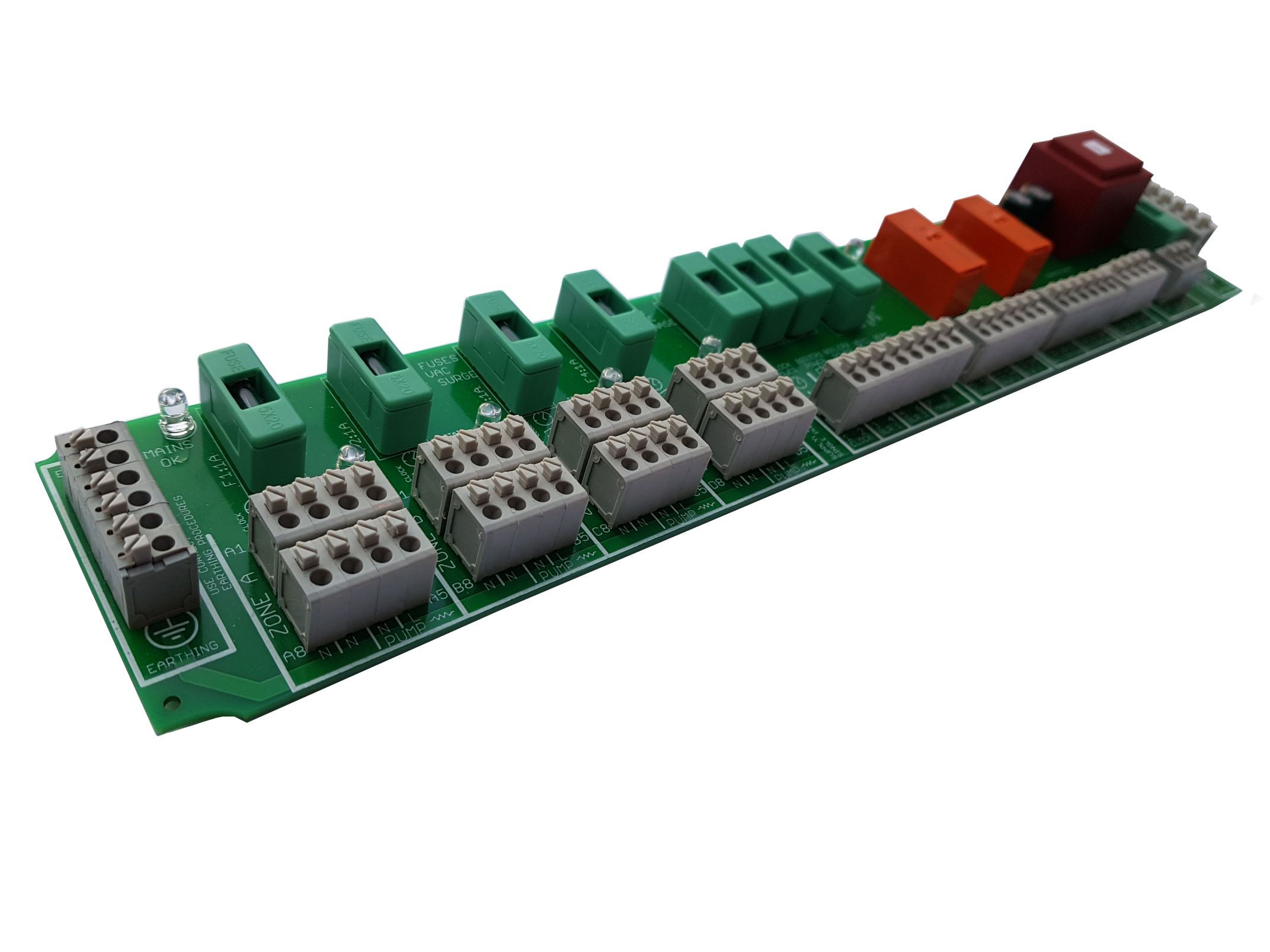 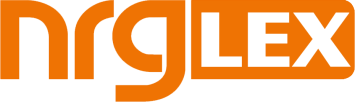 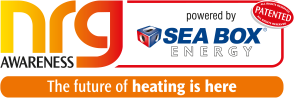 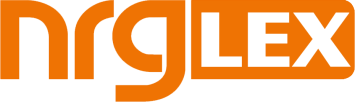 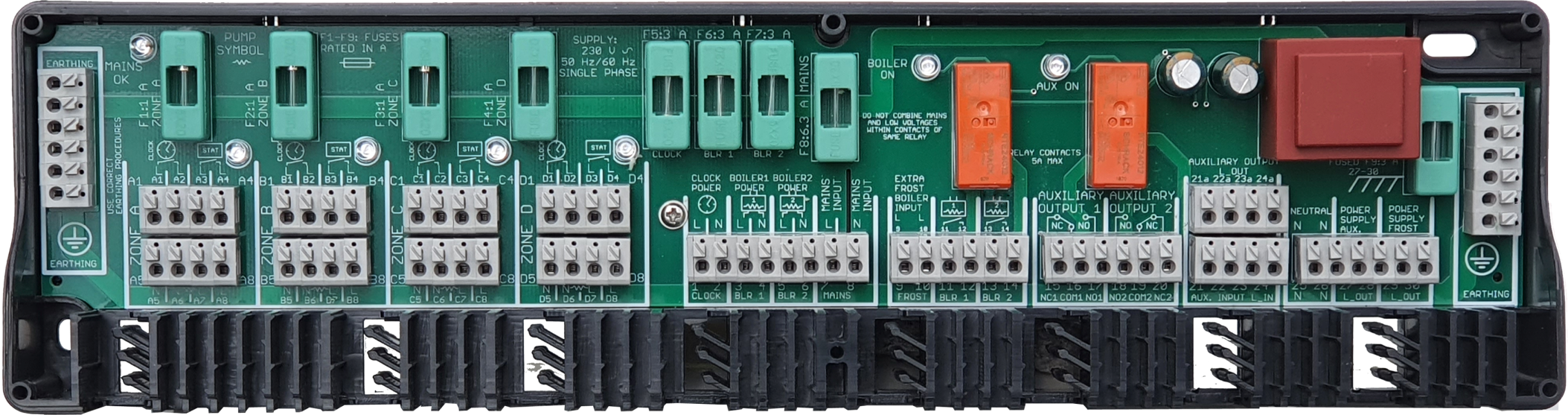 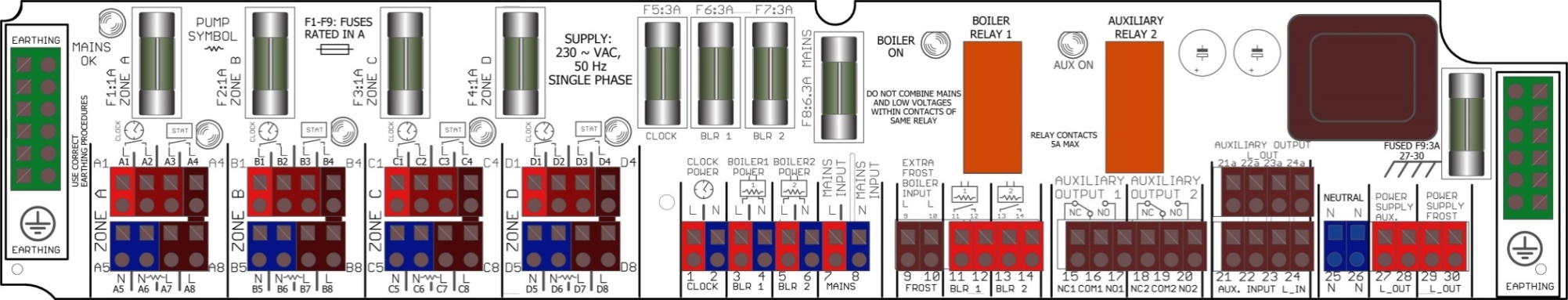 Zone
Controls
Power
Supply
Boiler
Control
Zone Controls
Power Supply
Boiler Control
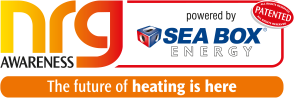 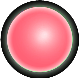 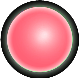 R1
3A
5A
3A
3A
1A
1A
1A
1A
1
2
3
4
L
N
L
N
L
N
L
N
FROST
C
NO
C
NO
5
6
7
8
Clock
Power
Boiler
One
Boiler
Two
Mains
PowerSupply
Time & Temperature
Control Example
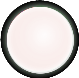 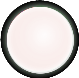 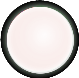 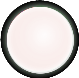 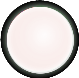 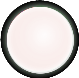 Power
LED
Zone
LED
Zone
LED
Zone
LED
Zone
LED
Blr
LED
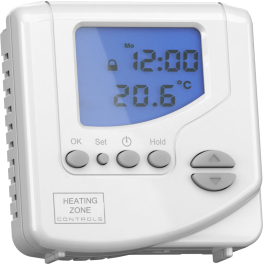 Zone A
A2
A7
A8
A4
A1
A5
A6
A3
Zone B
B2
B5
B6
B7
B8
B4
B3
B1
Zone Connections
Zone C
C2
C1
C5
C6
C7
C8
C4
C3
Zone D
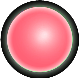 D2
D1
D5
D6
D7
D8
D4
D3
Zone Stat Output
Devices
Zone Stat Input - Call Input
Zone Neutral Connections
Fused : Permanent Live to all Zone Controls
Live From Zone Time Controls
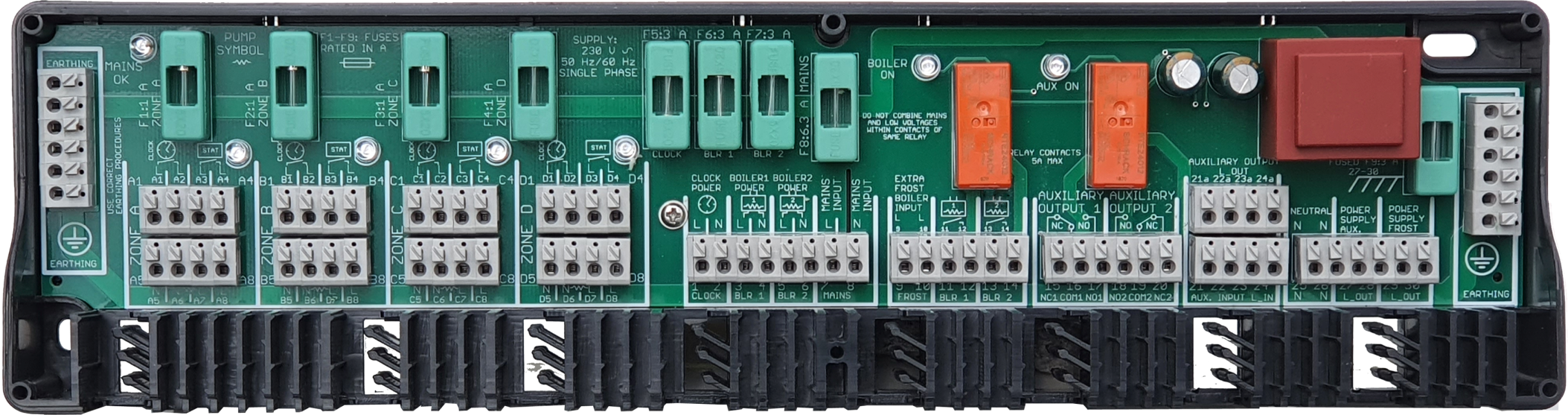 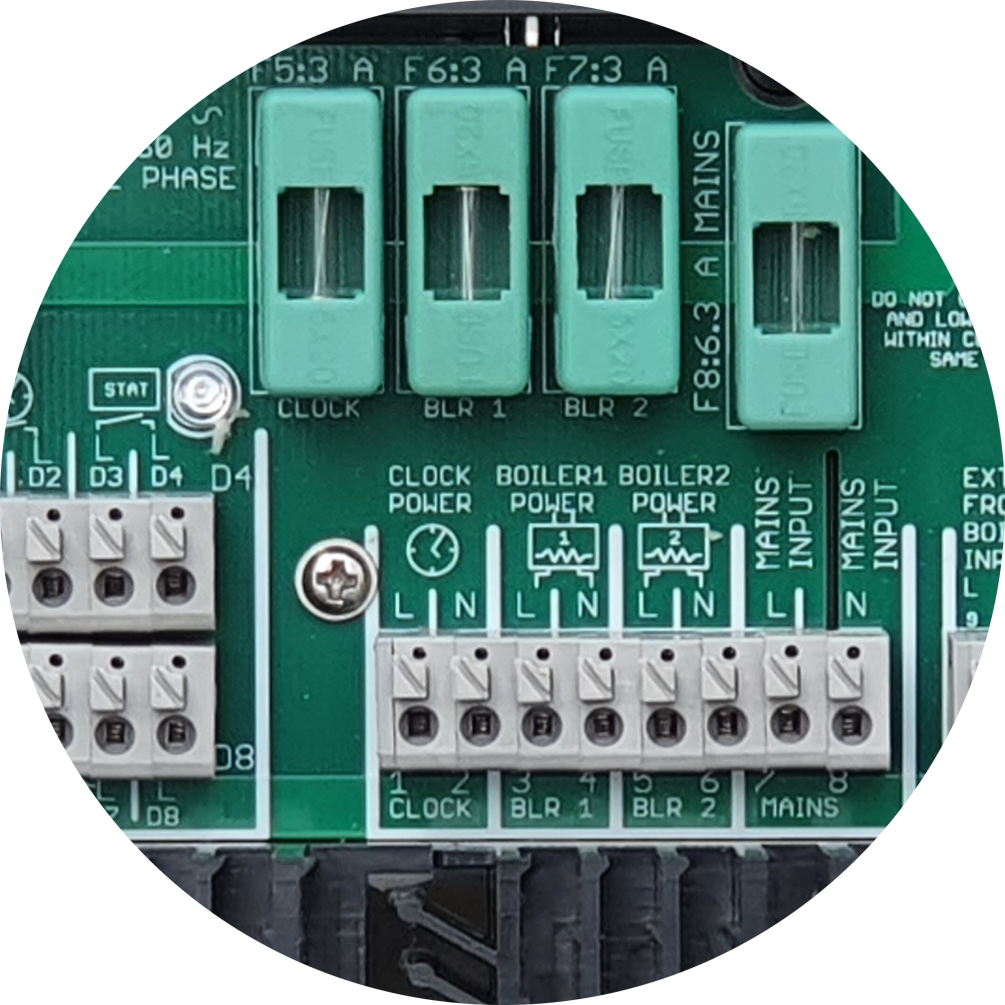 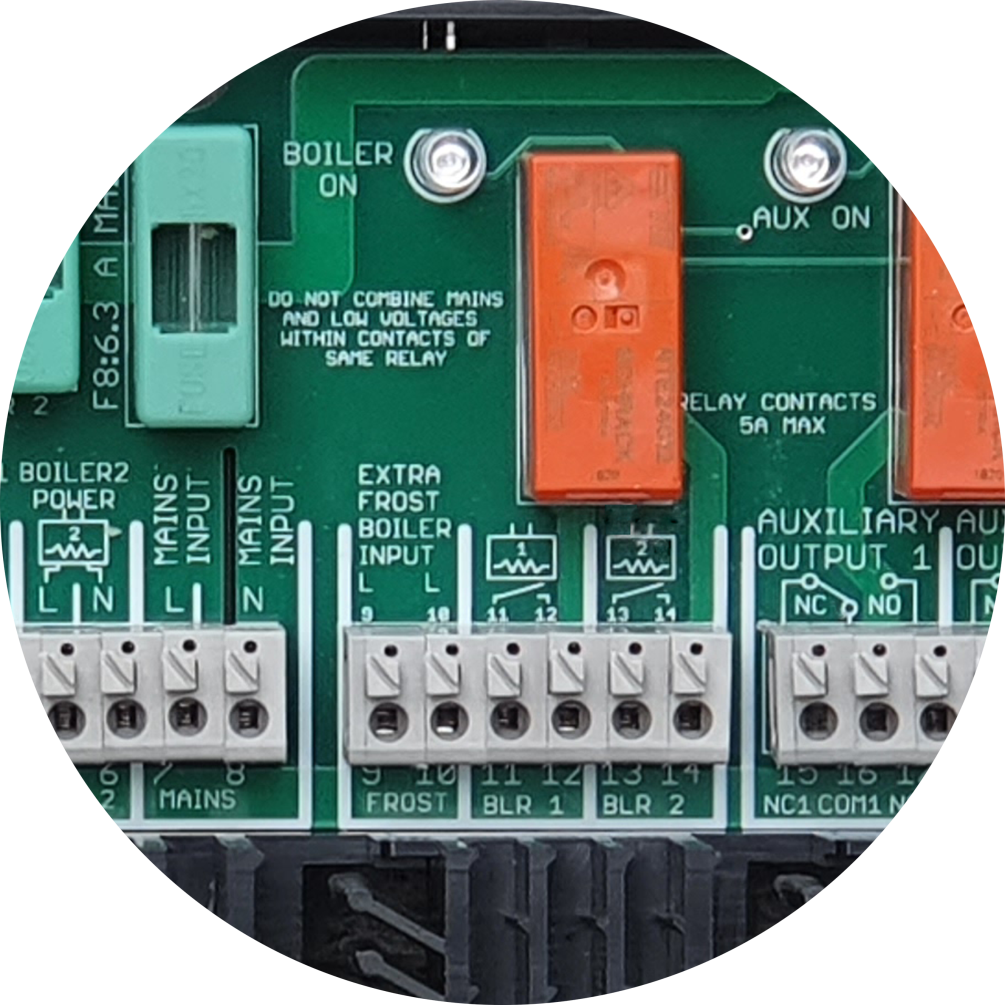 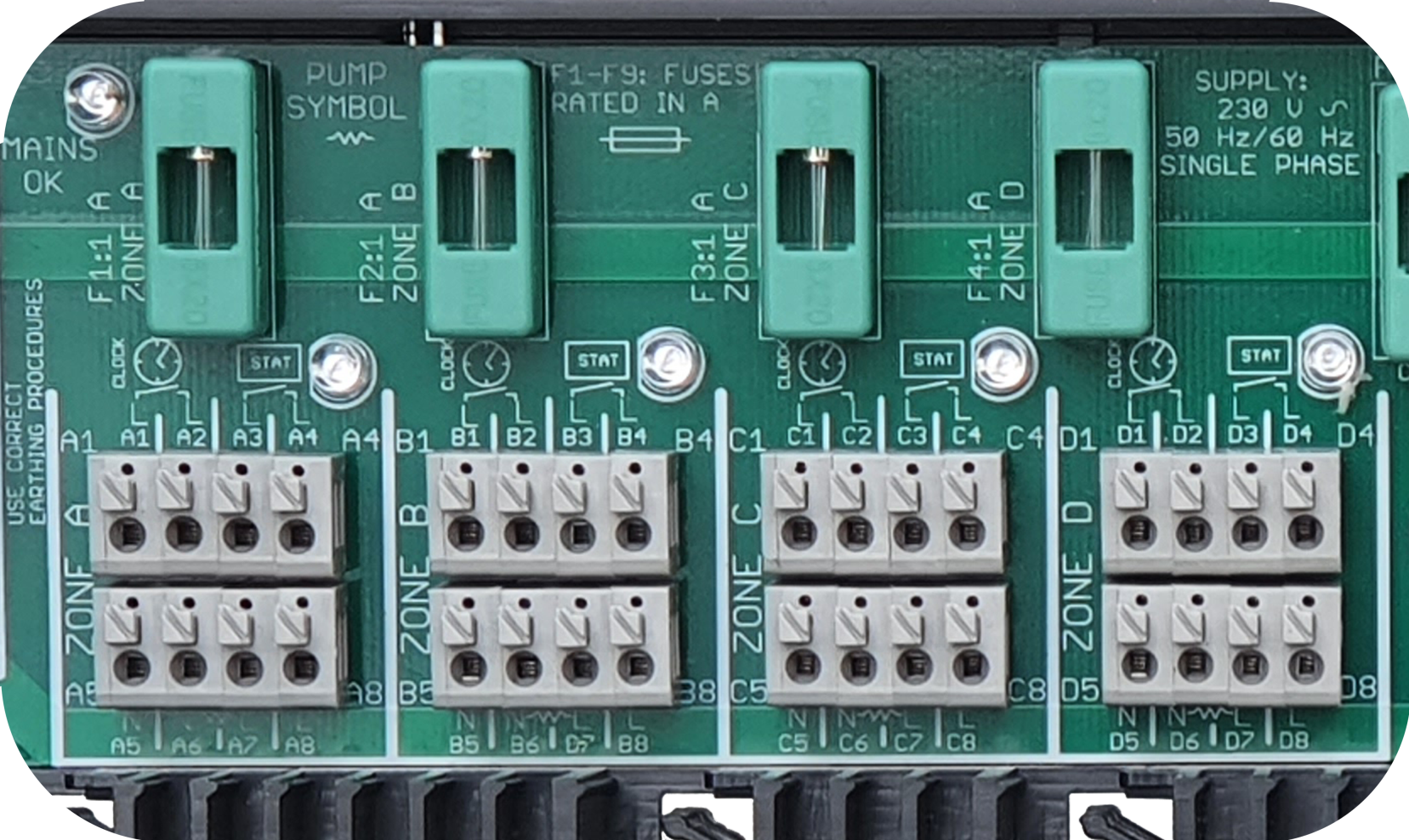 Auxiliary Relay & 
Auxiliary Power Supply
BOILER SWITCHING WIRING CONNECTIONS
ZONE WIRING CONNECTIONS
POWER SUPPLIES
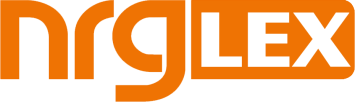 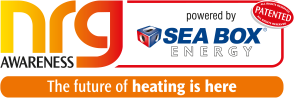 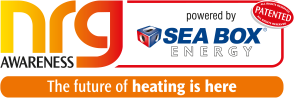 AUXILIARY RELAY WIRING CONNECTIONS
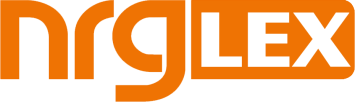 5A
3A
N
To Zone
Control
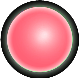 L
R1
Time & Temperature
Control Example
L
L
L
L
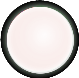 Auxiliary
LED
L
N
NC
C
NO
NO
C
NC
L
L
L
L
N
N
L1
L2
L3
L4
{    }
7
8
15
16
17
18
19
20
21
22
23
24
25
26
27
28
29
30
Mains
PowerSupply
Auxiliary 
Relay
Contacts
Isolated
Auxiliary 
Relay Inputs
Auxiliary 
Power Supply
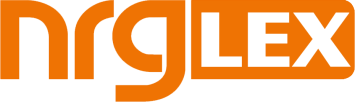 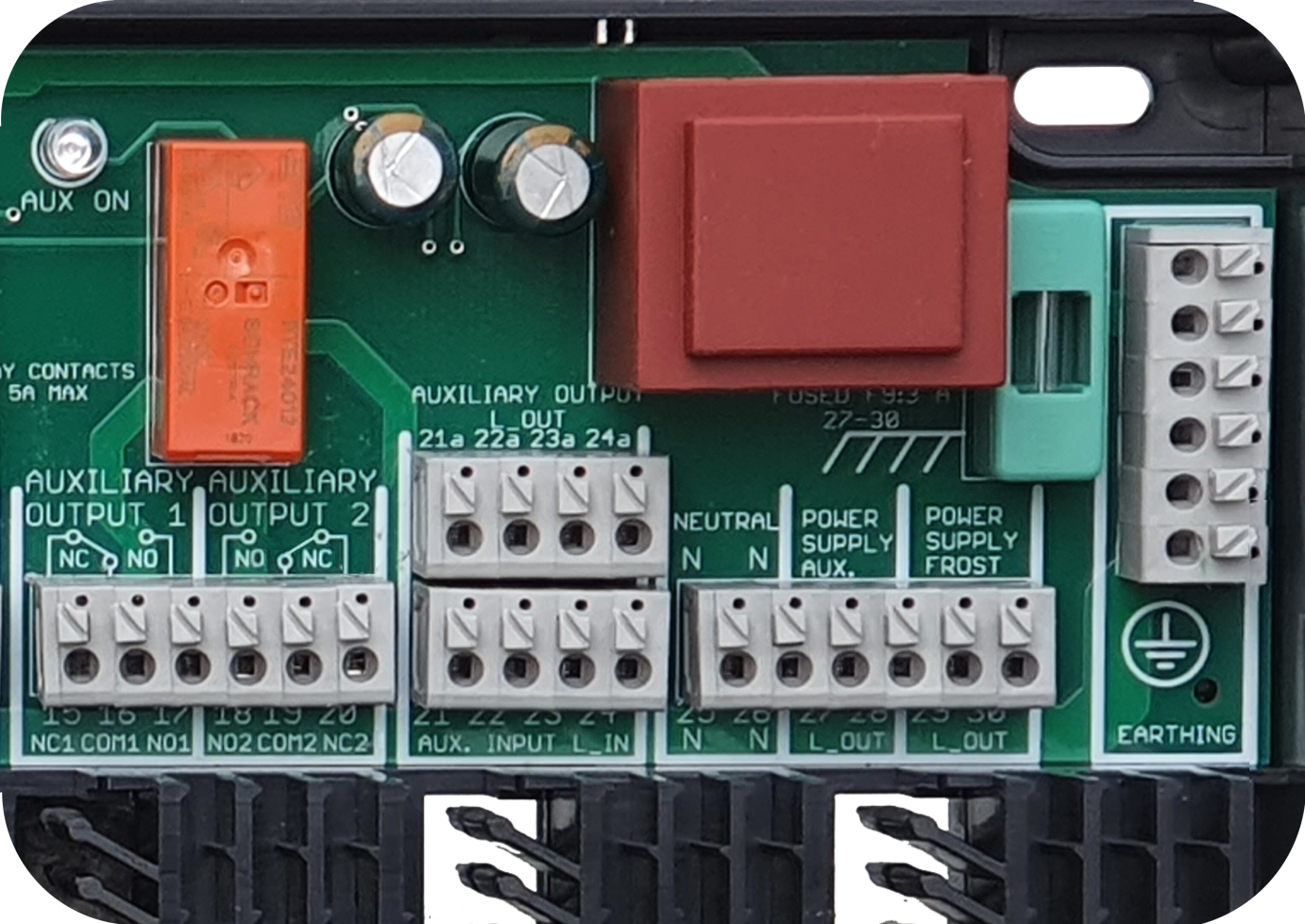 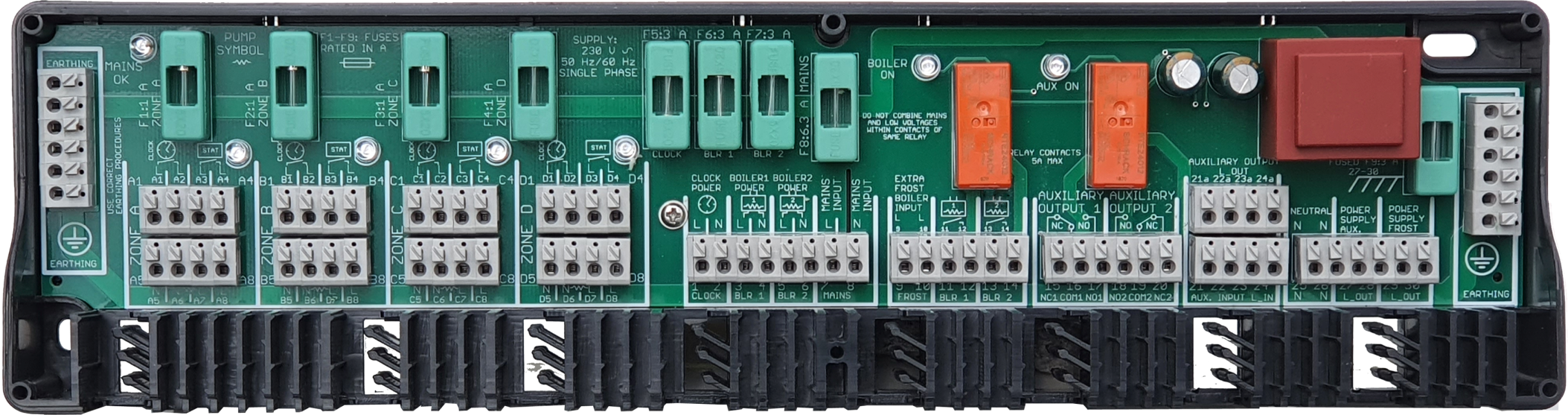 AUXILIARY RELAY WIRING CONNECTIONS
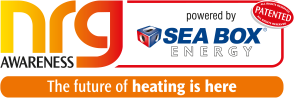 PUMP OR VALVE WIRING CONNECTIONS
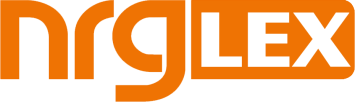 PUMP WIRING
MOTORISED VALVE WIRING
Auxiliary 
Power Supply
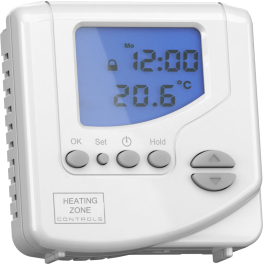 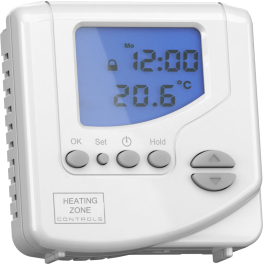 BROWN
Live
2
2
3
3
4
4
1
1
N
N
L1
L2
L3
L4
5
5
6
6
7
7
8
8
25
26
27
28
29
30
BLUE
Neutral
BLUE
Neutral
ORANGE
Switch Live
GREY
Live
LIVE
EARTH
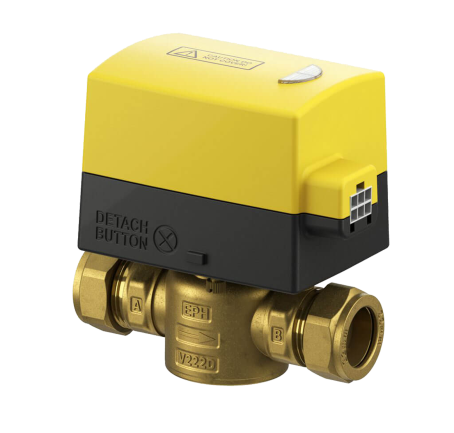 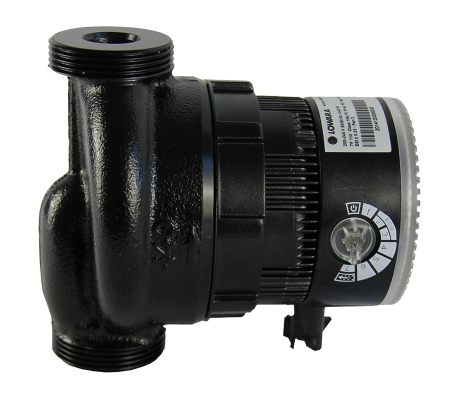 EARTH
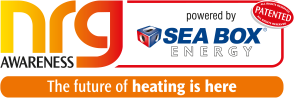 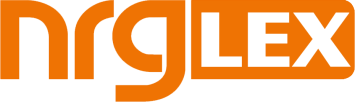 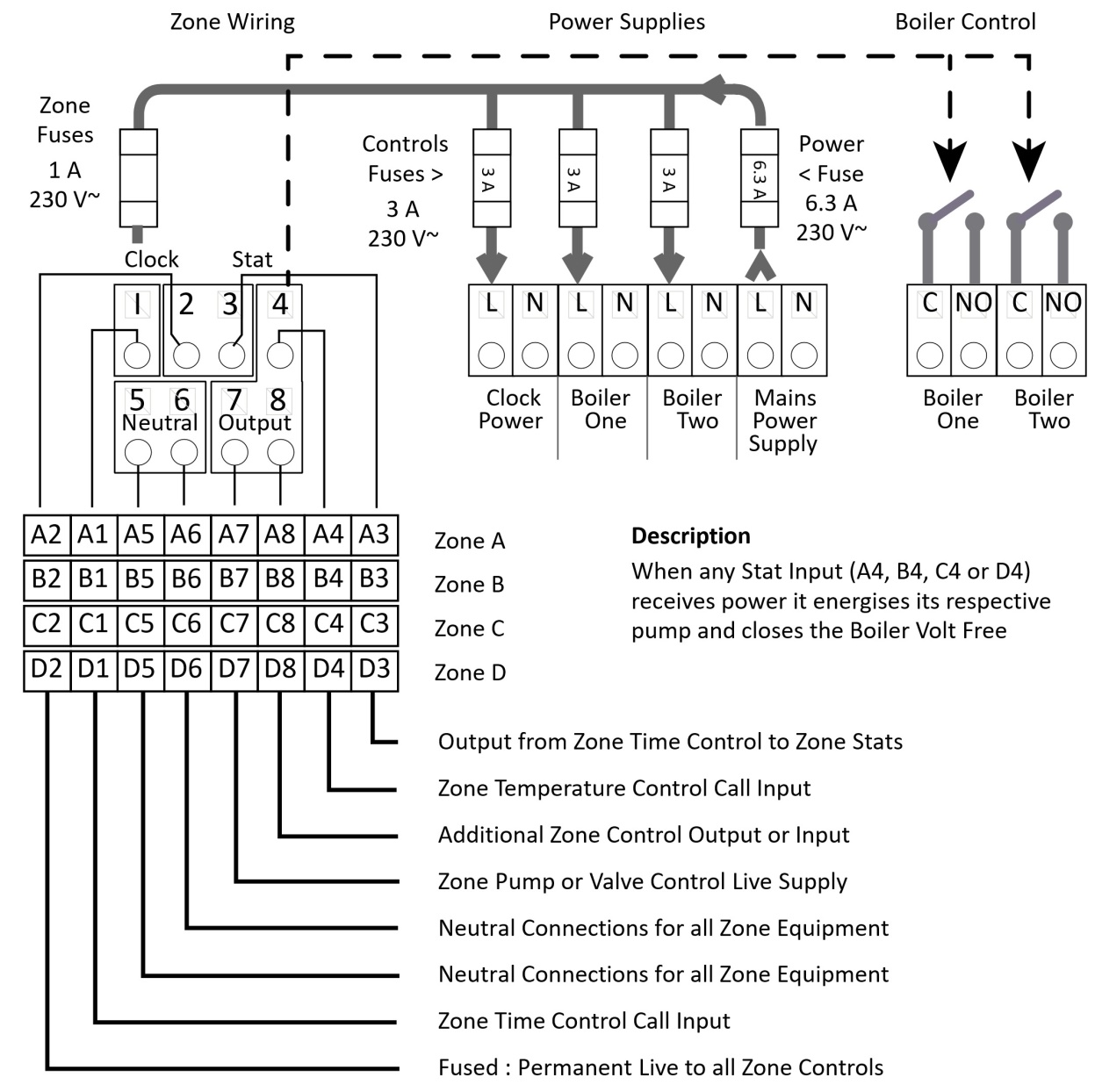 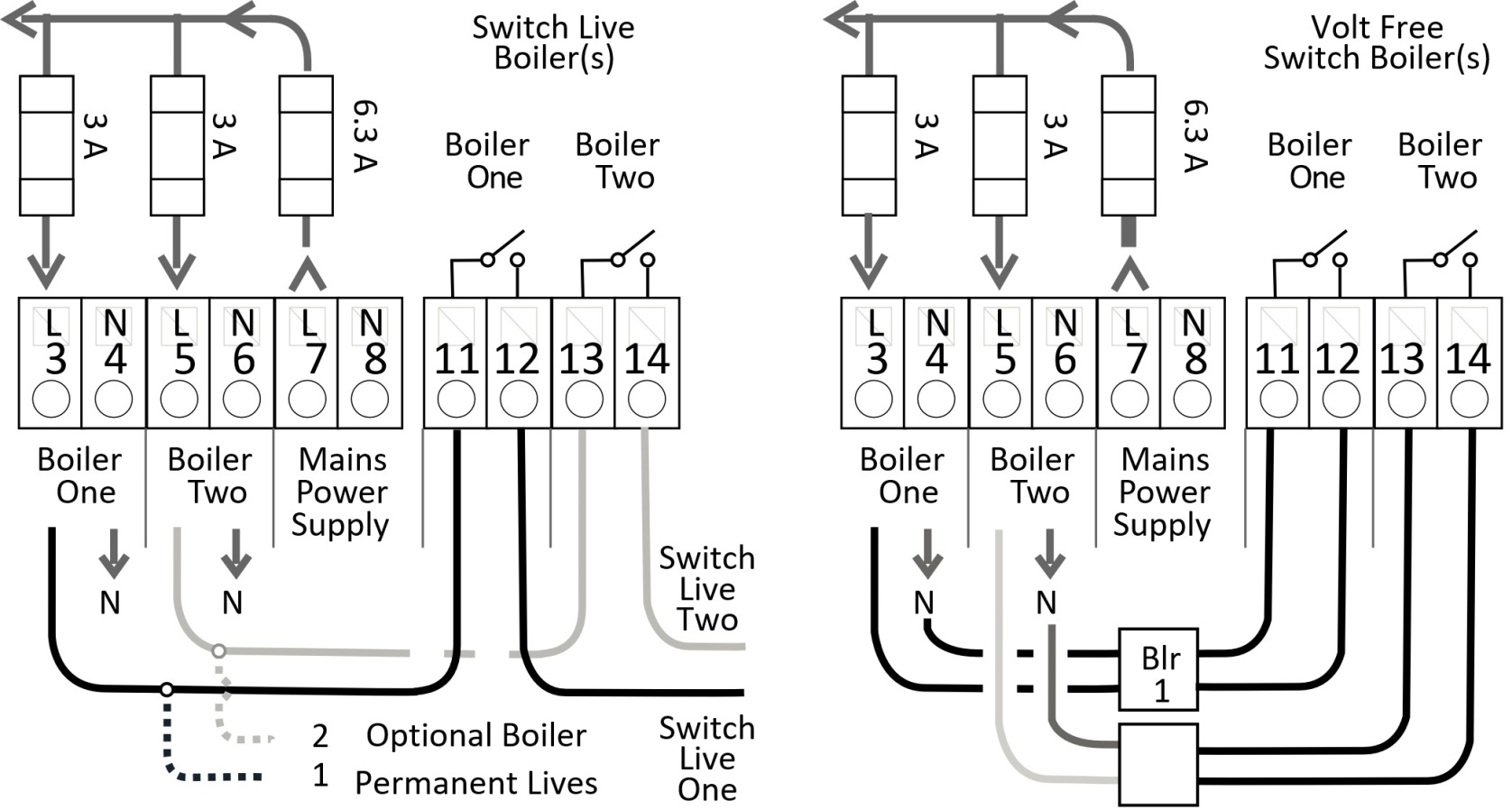 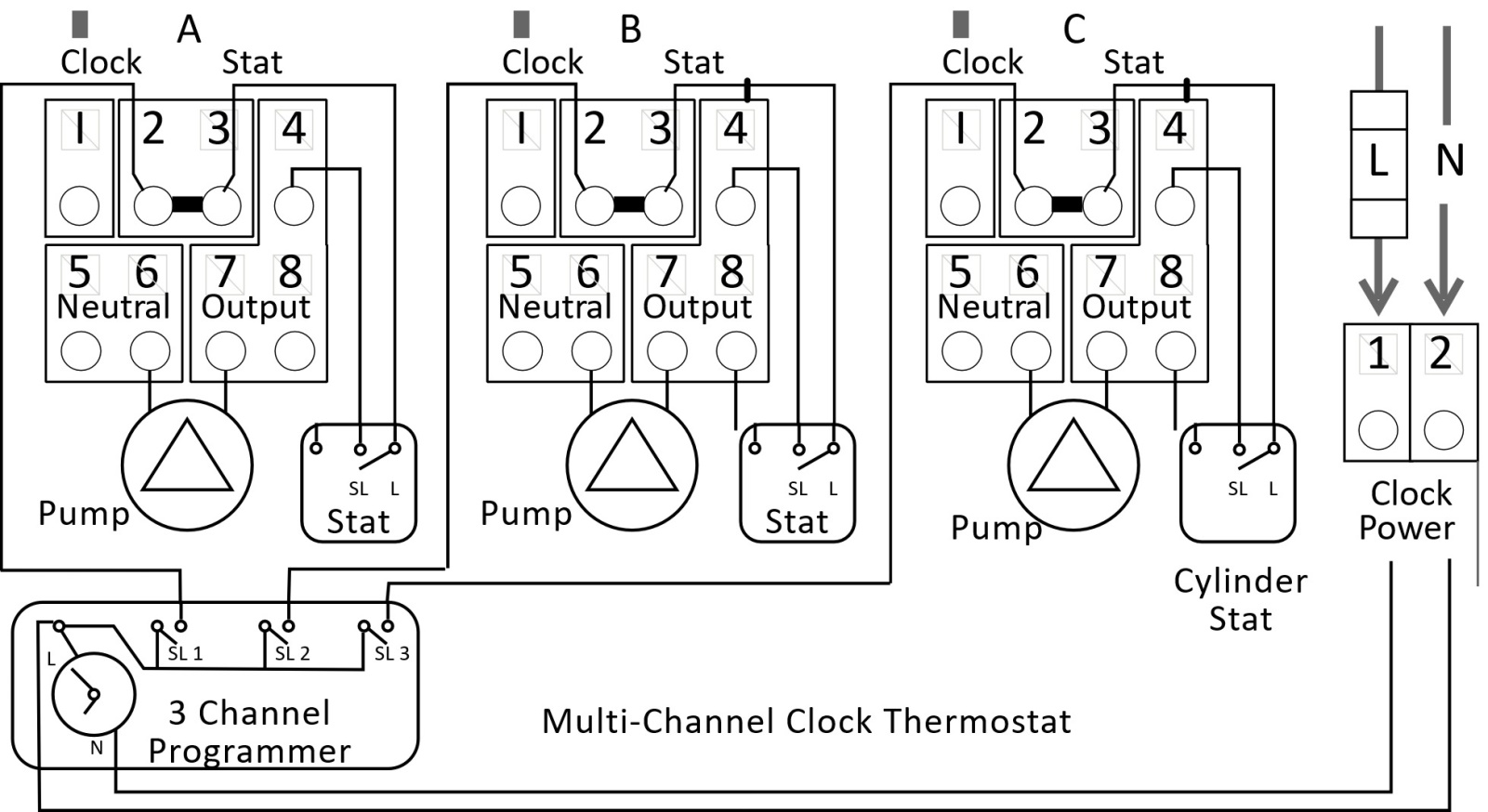 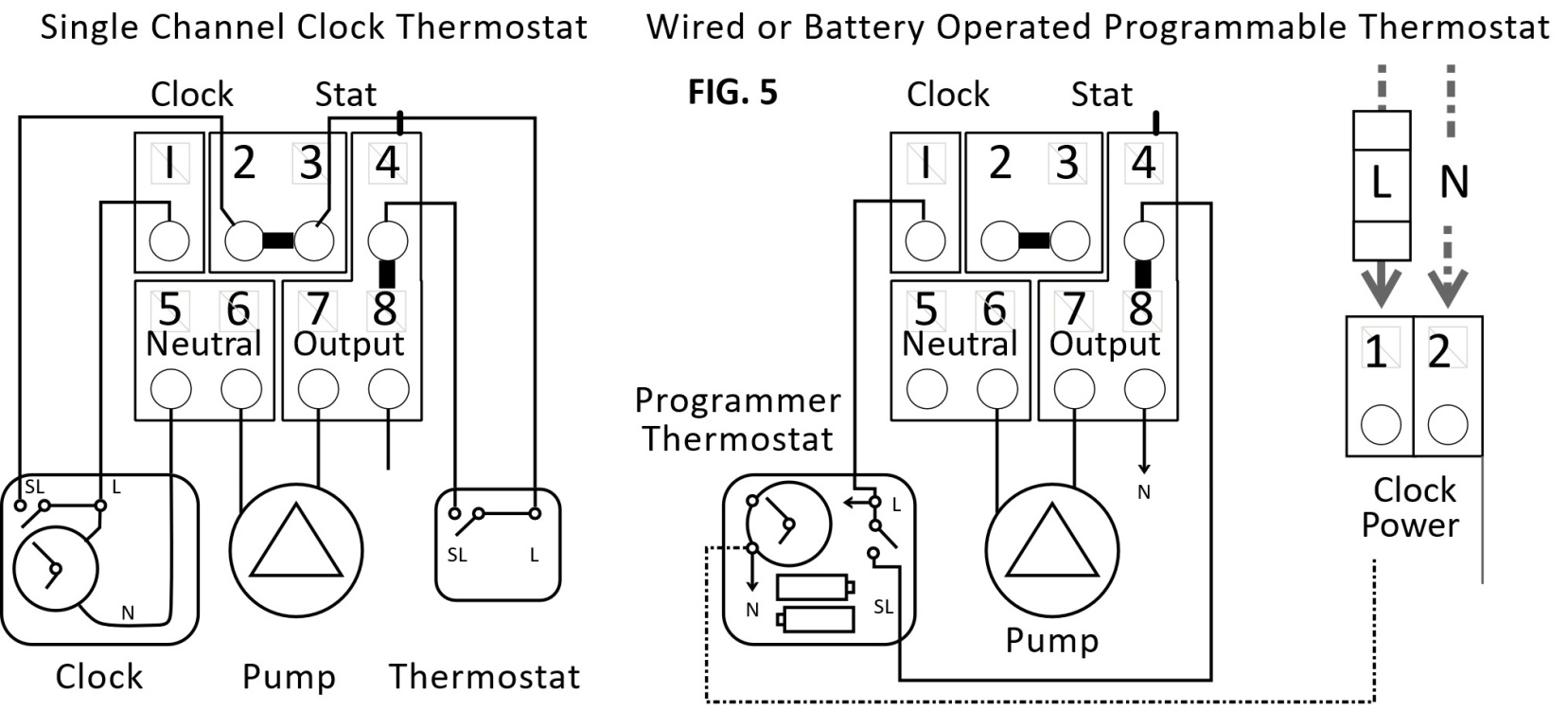 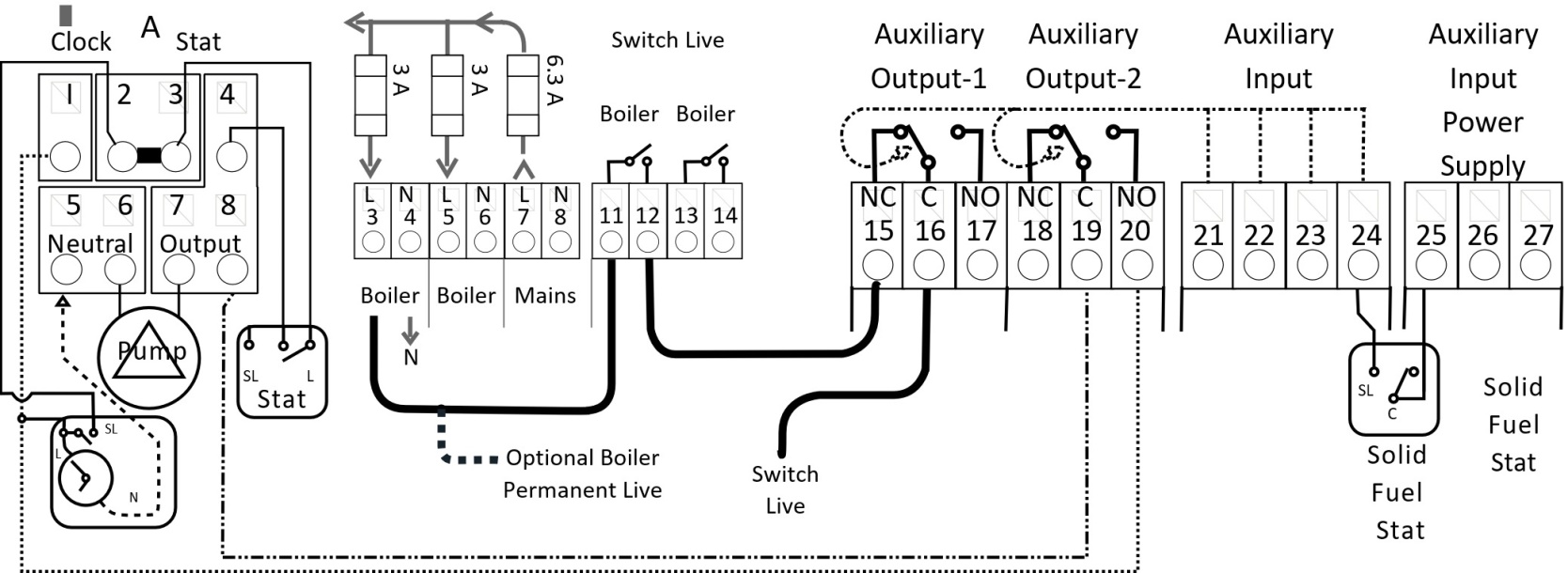 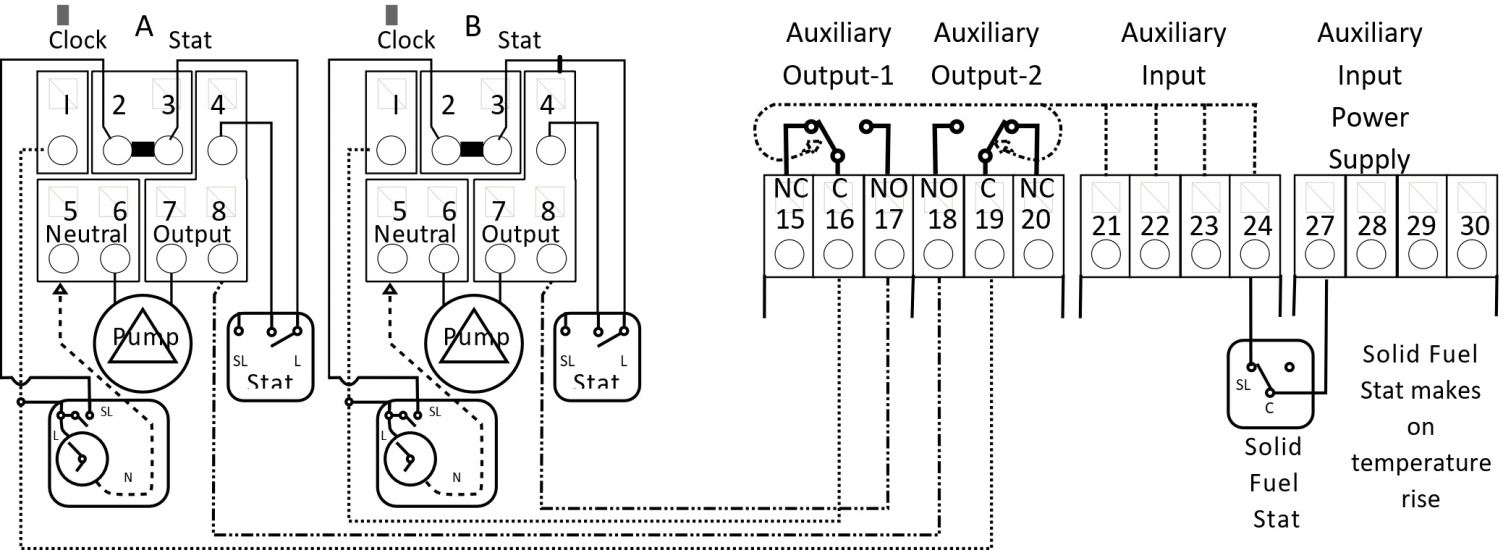 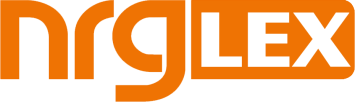 Diagrams
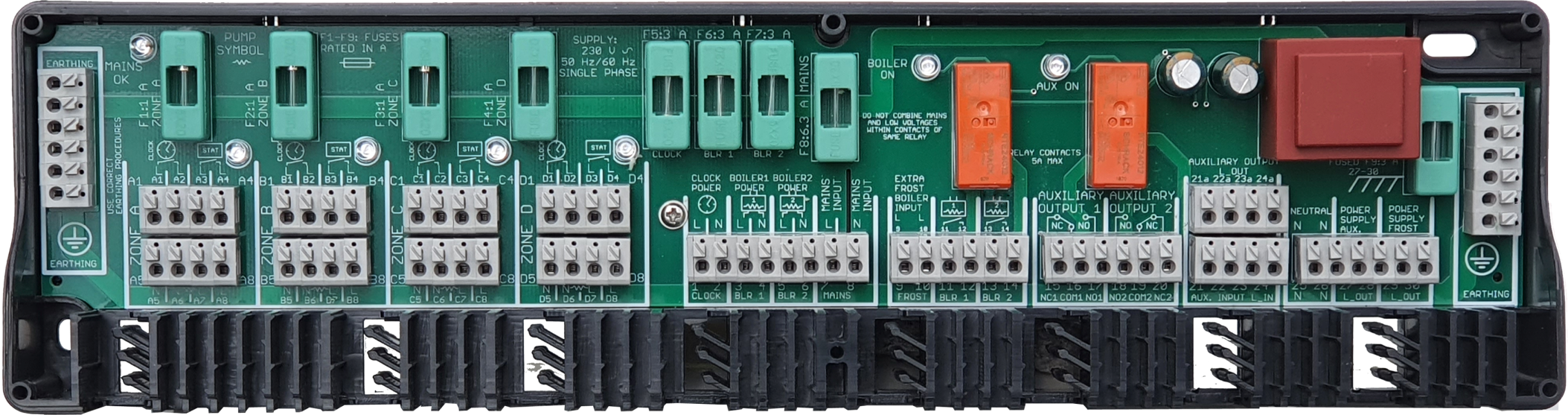 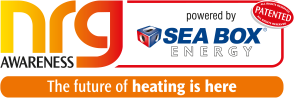 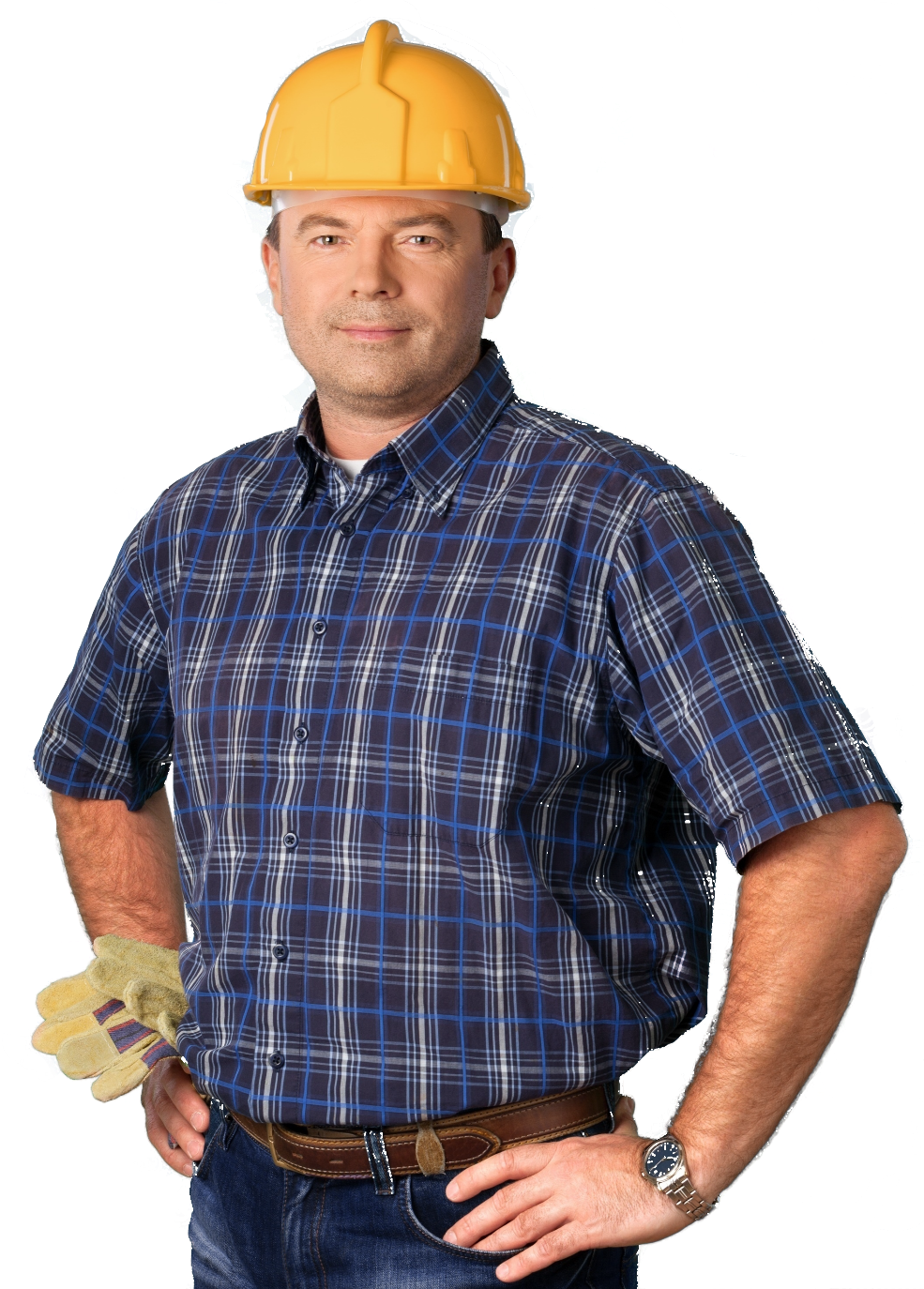 Thank You 
for Your Time
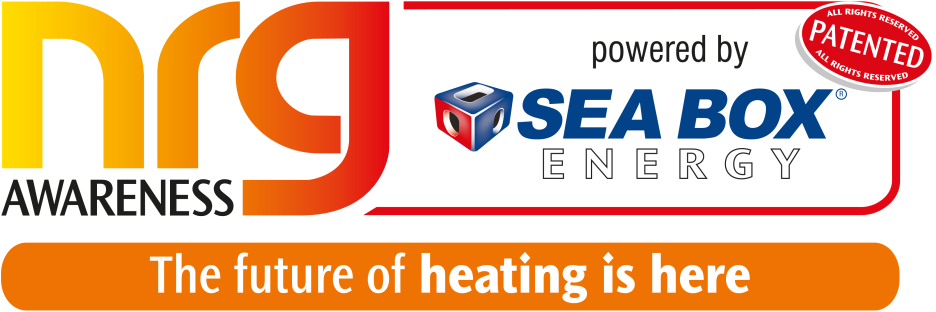 System Diagrams
SYSTEM WIRING DIAGRAMS
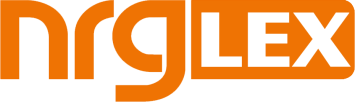 1	Pellet Boiler - Electric Boiler - 2 Central Heating Zones - 1 DHW Zone
2	Oil Boiler - Solid Fuel Stove - 2 Central Heating Zones - 1 DHW Zone
3	Oil Boiler - 4 Central Heating Zones
4	Oil Boiler - Solid Fuel Stove - 2 Central Heating Zones - 1 DHW Zone - Motorised Valves
5	Oil Boiler - Solid Fuel Stove - 1 Underfloor Heating Zone - 1 Radiator Zone - 1 DHW Zone
6	Oil Boiler - Solid Fuel Stove - 1 Central Heating Zone - 1 DHW Zone
7	Oil Boiler - 2 Solid Fuel Stoves - 1 Central Heating Zone - 1 DHW Zone
8	Gas Boiler - 1 Underfloor Heating Zone - 2 Radiator Zones
9	NRG Link - Heat Pump - Solid Fuel Stove - 3 Central Heating Zones - 1 DHW Zone
10	Heat Pump - 1 Underfloor Heating - 1 Radiator Zone - 1 DHW Zone
11	Gas Boiler With Voltage Free Switching - 2 Central Heating Zones - 1 DHW Zone
12	Gas Boiler With Switch Live Switching - 2 Central Heating Zones - 1 DHW Zone
13	Buffer Tank - 3 Underfloor Heating Zones - 1 DHW Zone
14	NRG Lex Interconnection - Gas Boiler- 7 Central Heating Zones - 1 DHW Zone
Diagram Ref 1
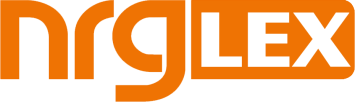 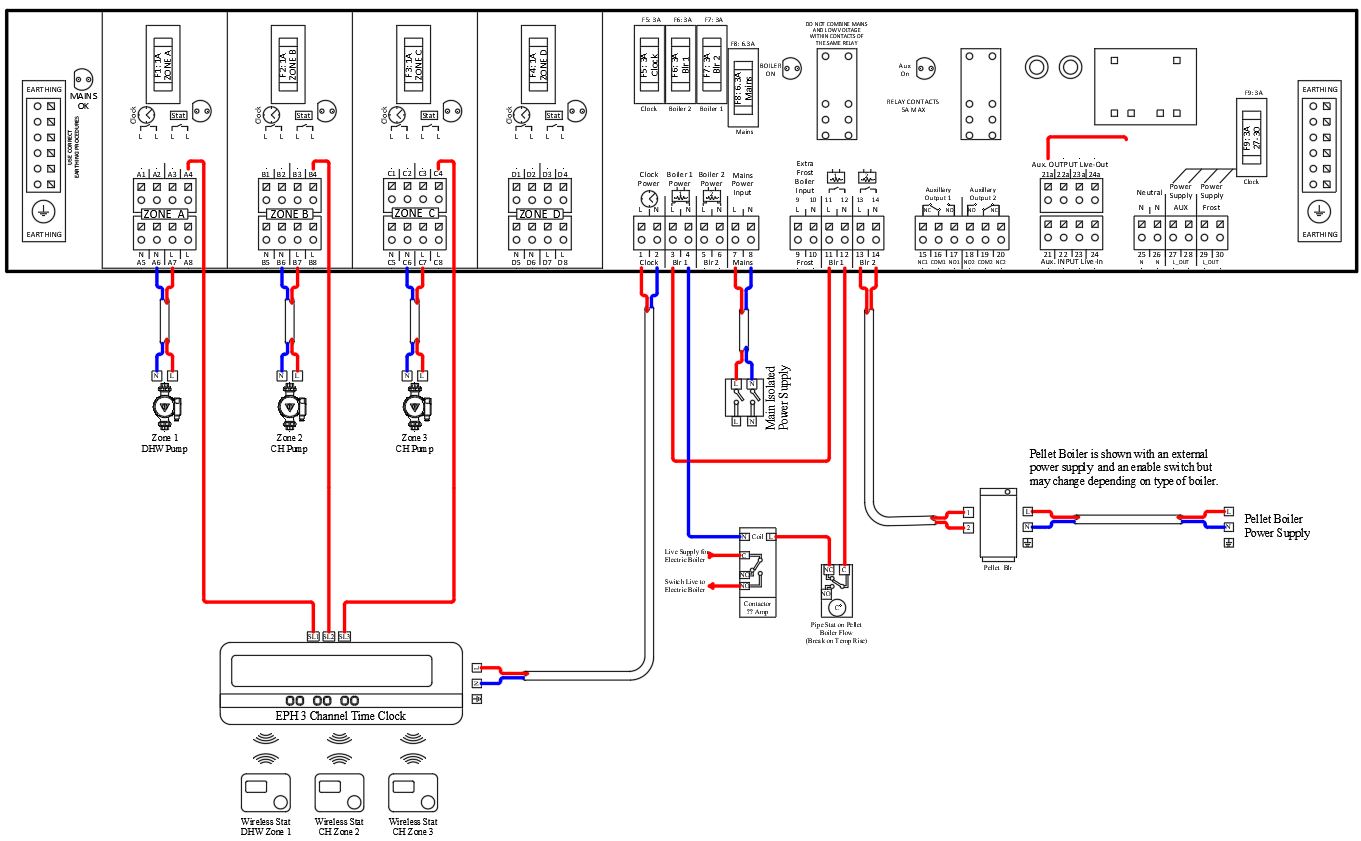 Diagram Ref 2
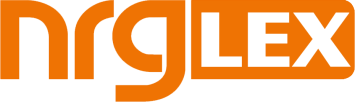 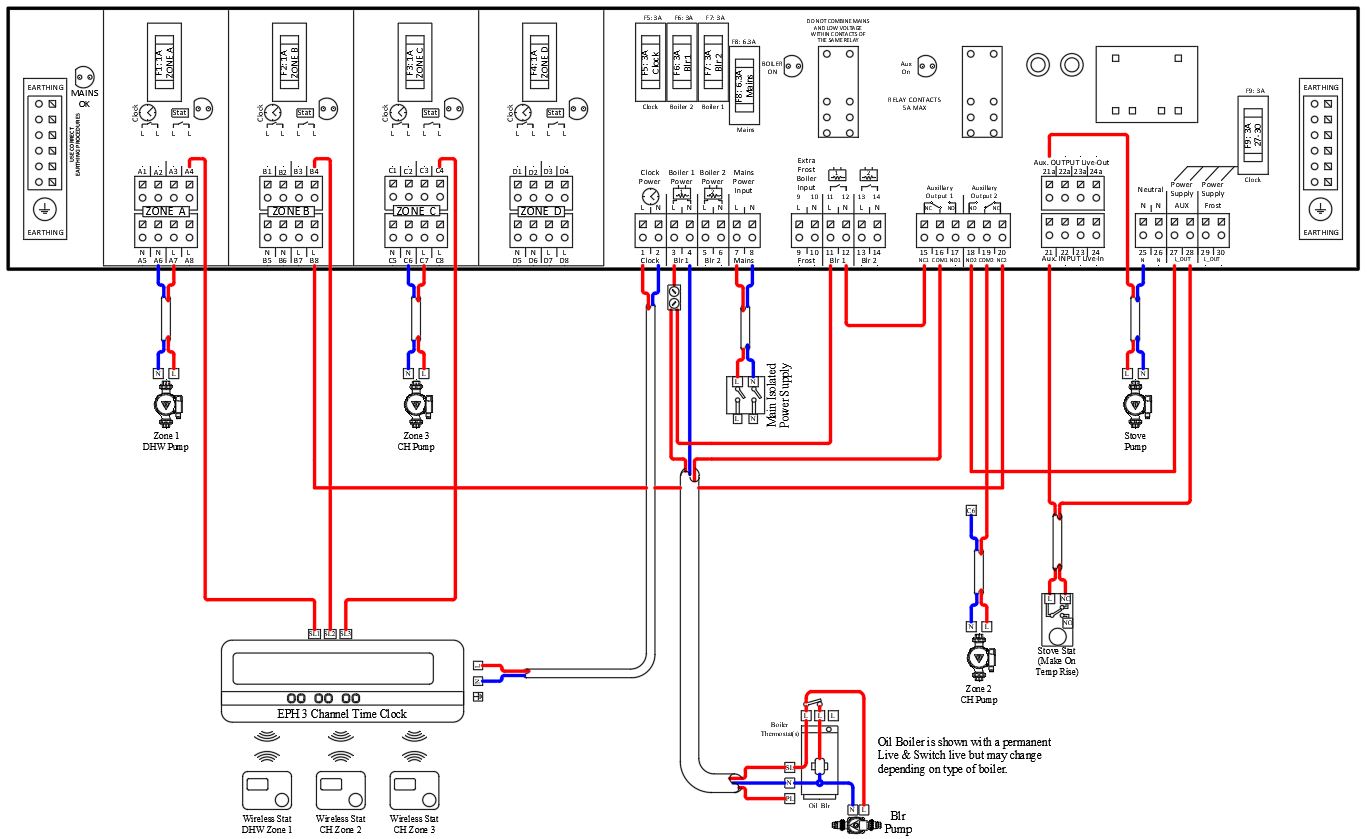 Diagram Ref 3
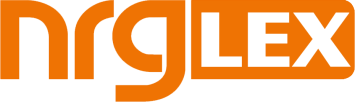 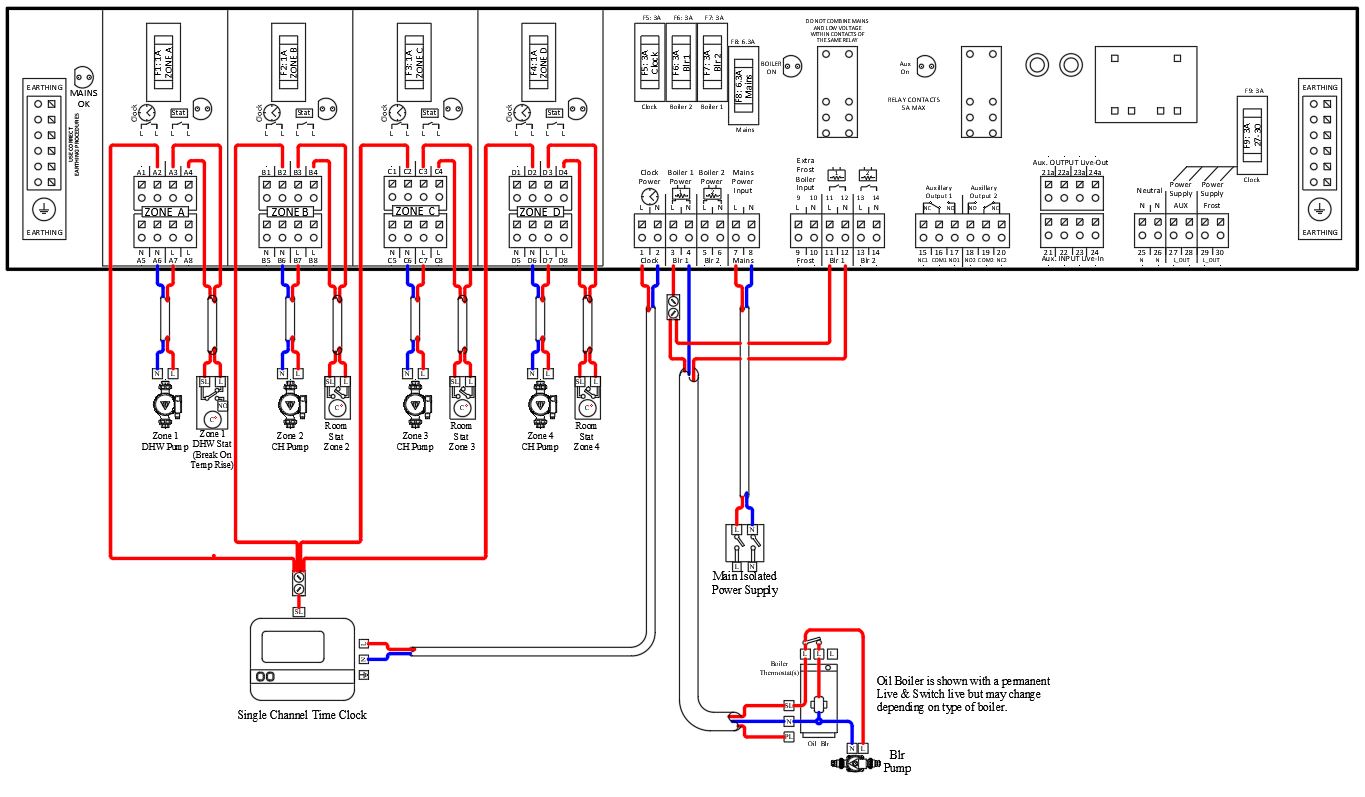 Diagram Ref 4
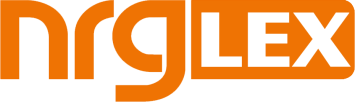 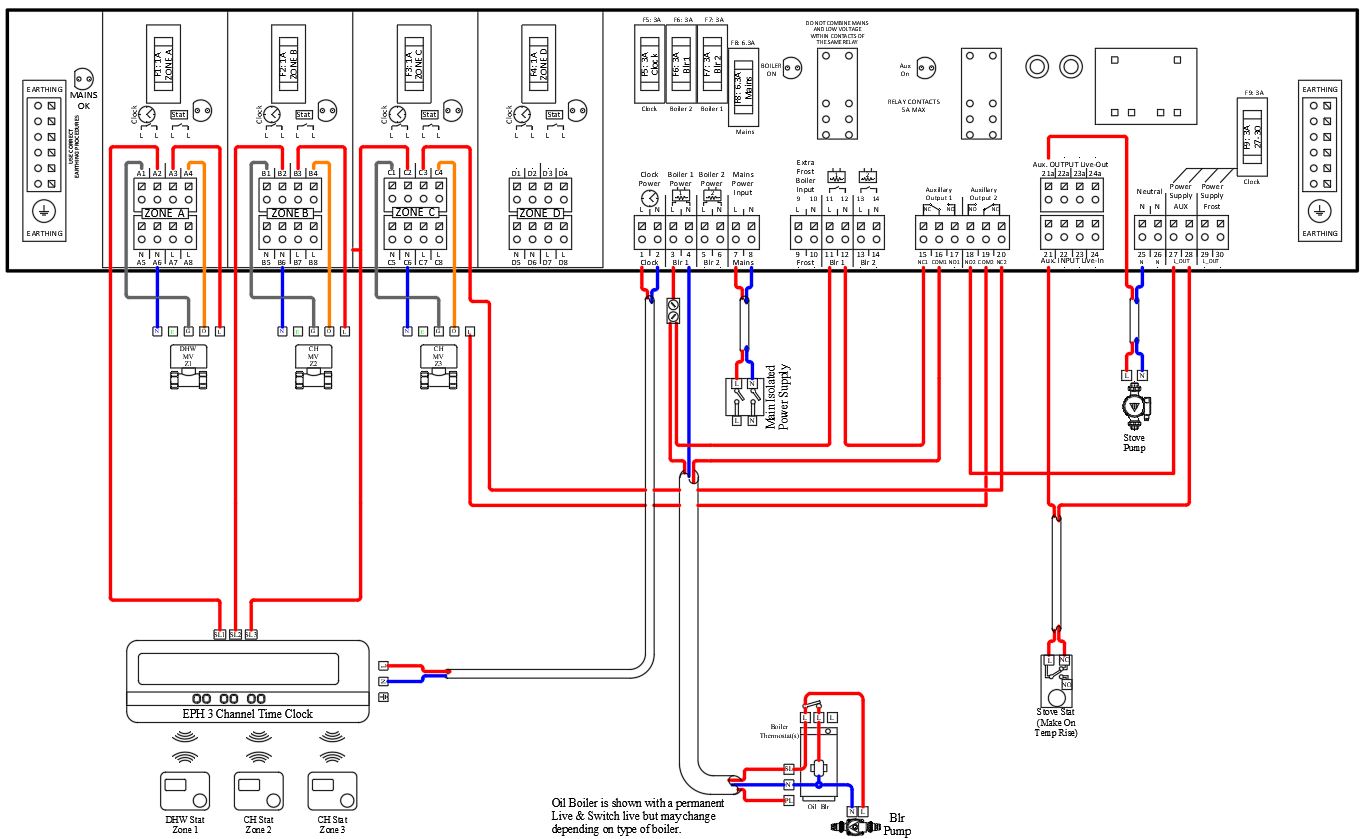 Diagram Ref 5
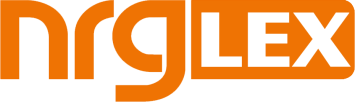 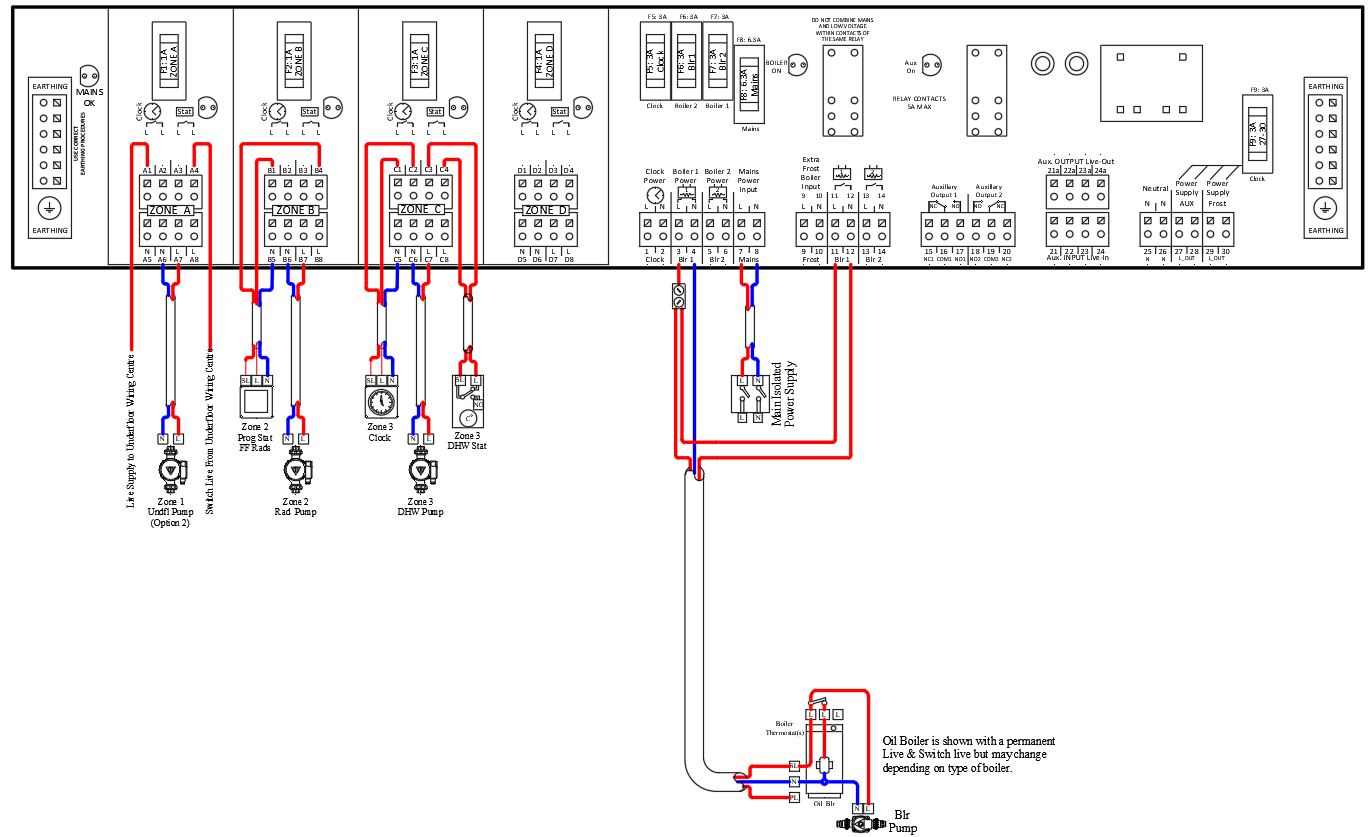 Diagram Ref 6
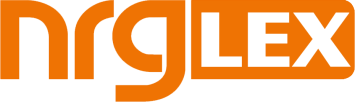 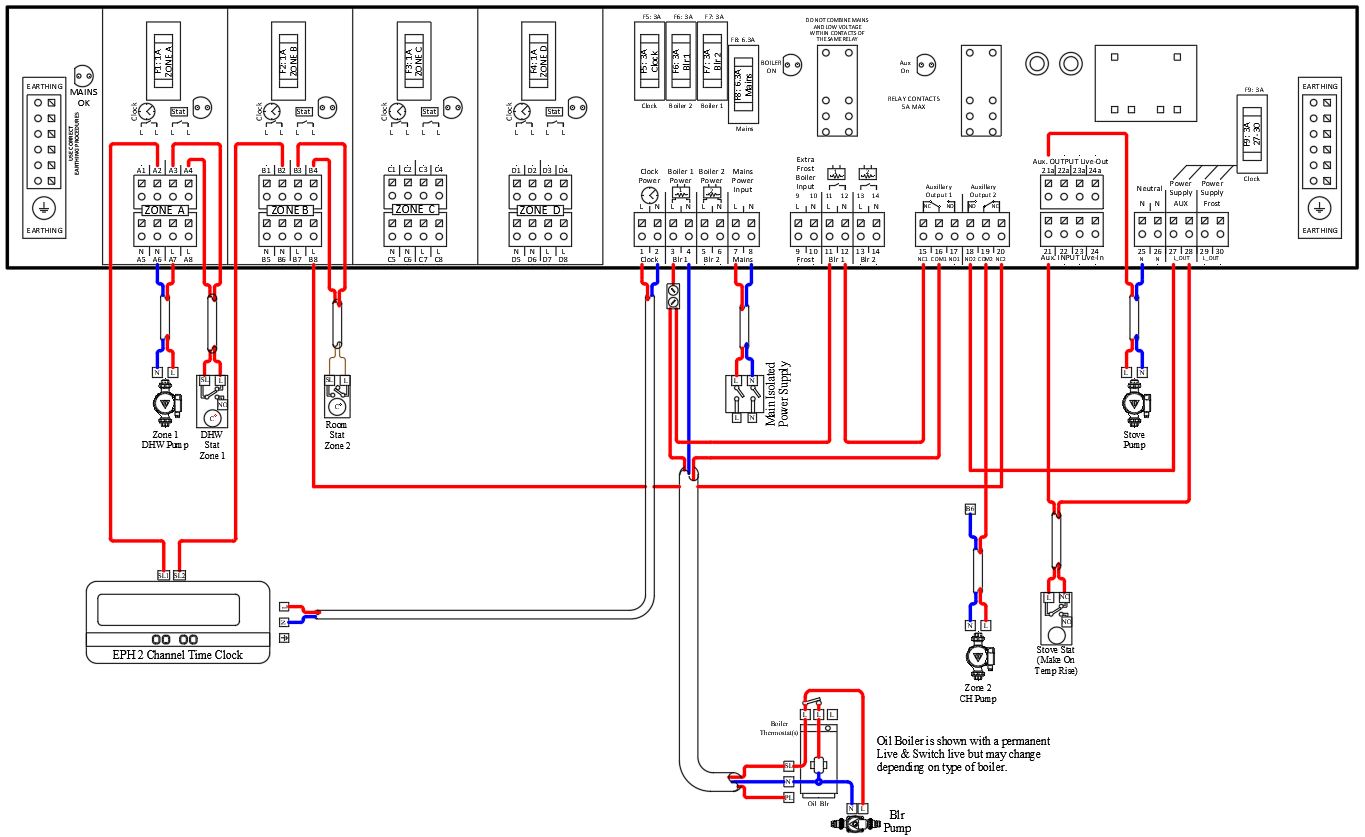 Diagram Ref 7
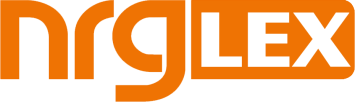 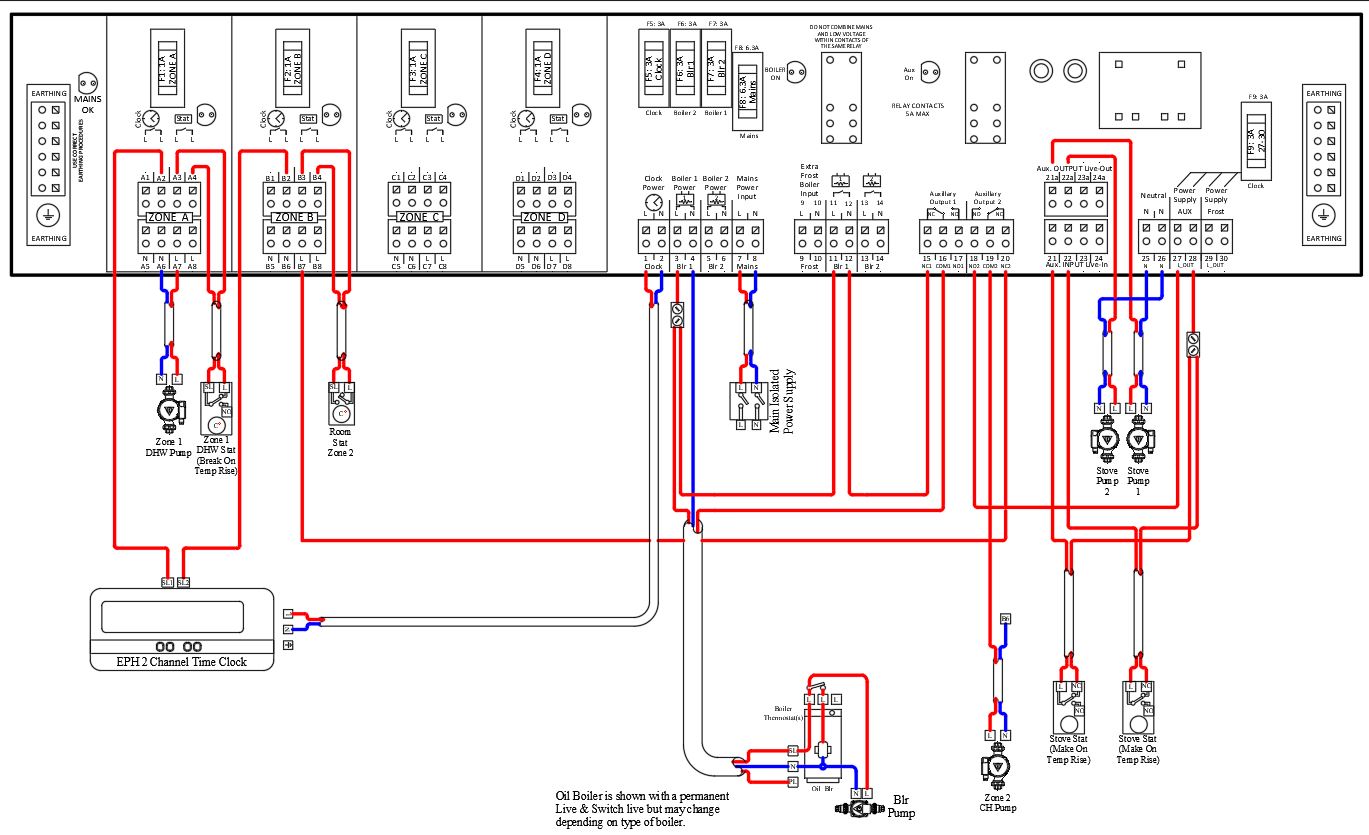 Diagram Ref 8
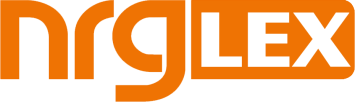 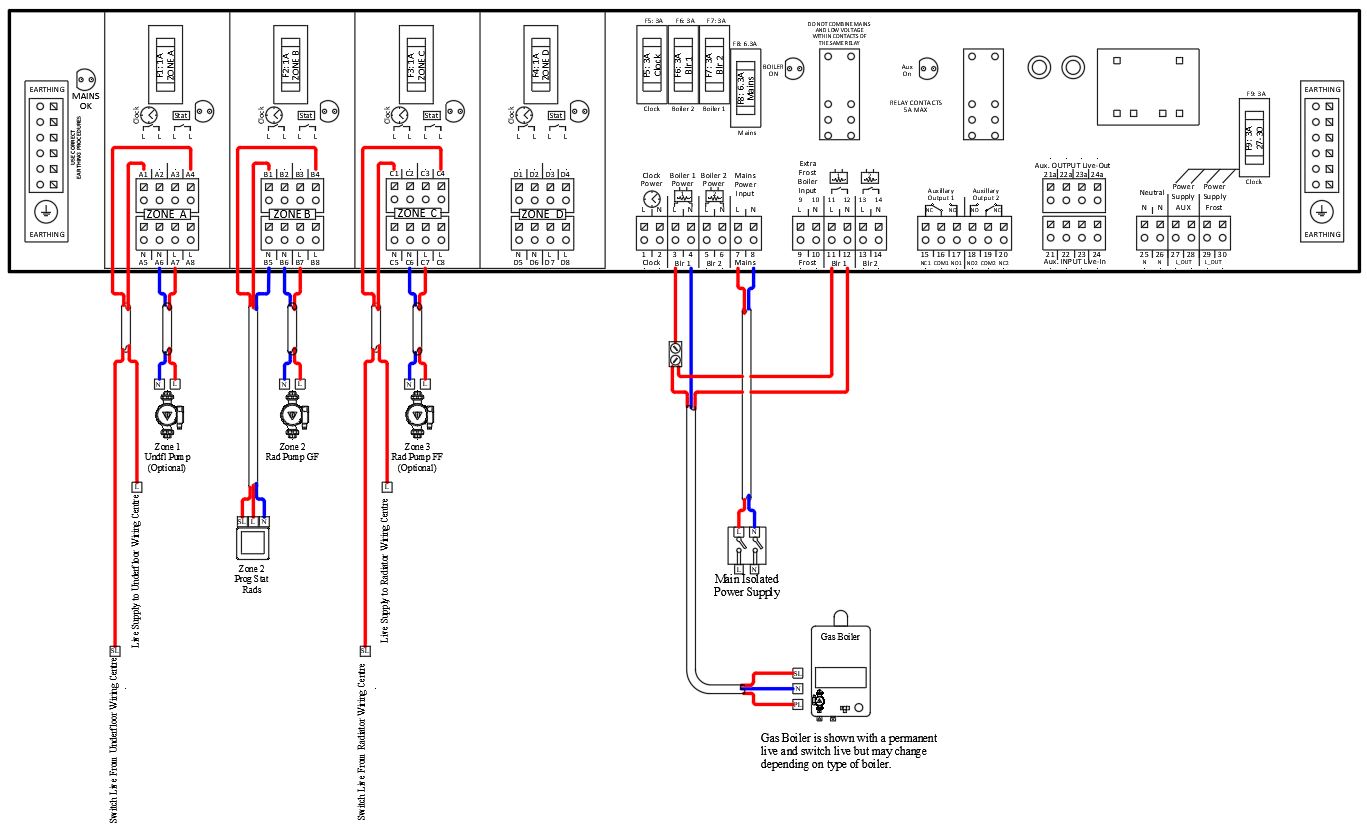 Diagram Ref 9
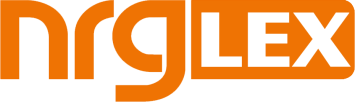 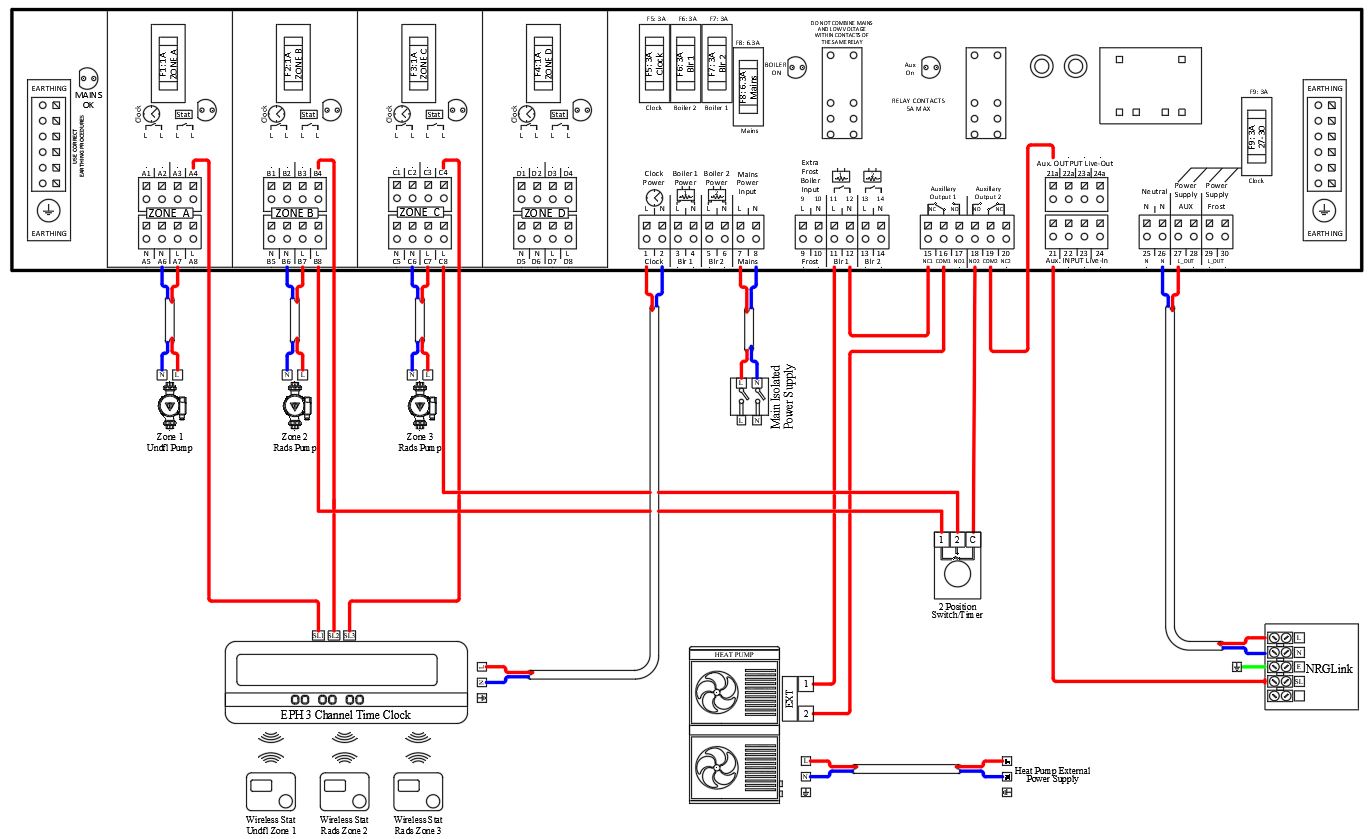 Diagram Ref 10
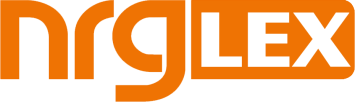 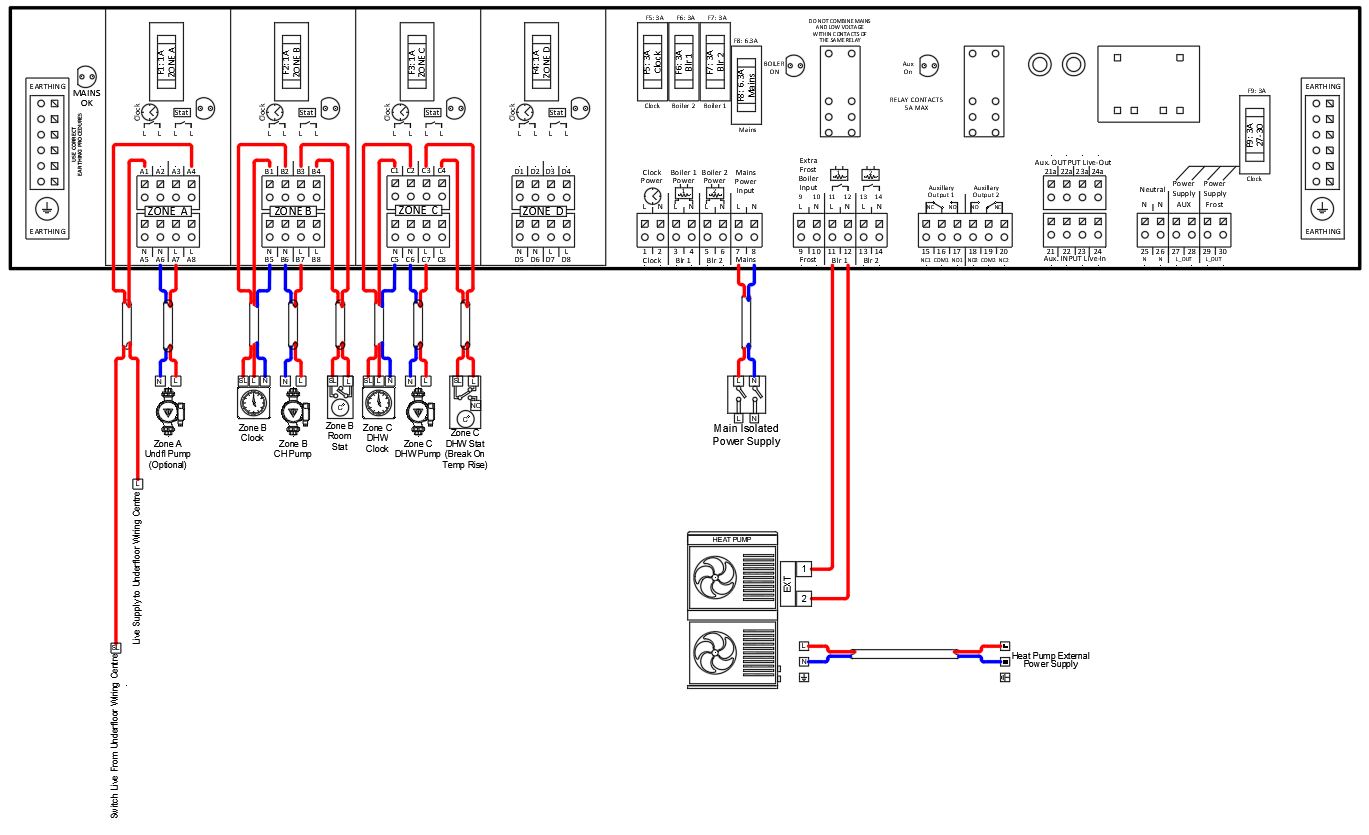 Diagram Ref 11
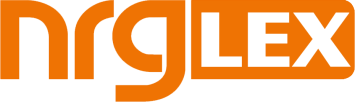 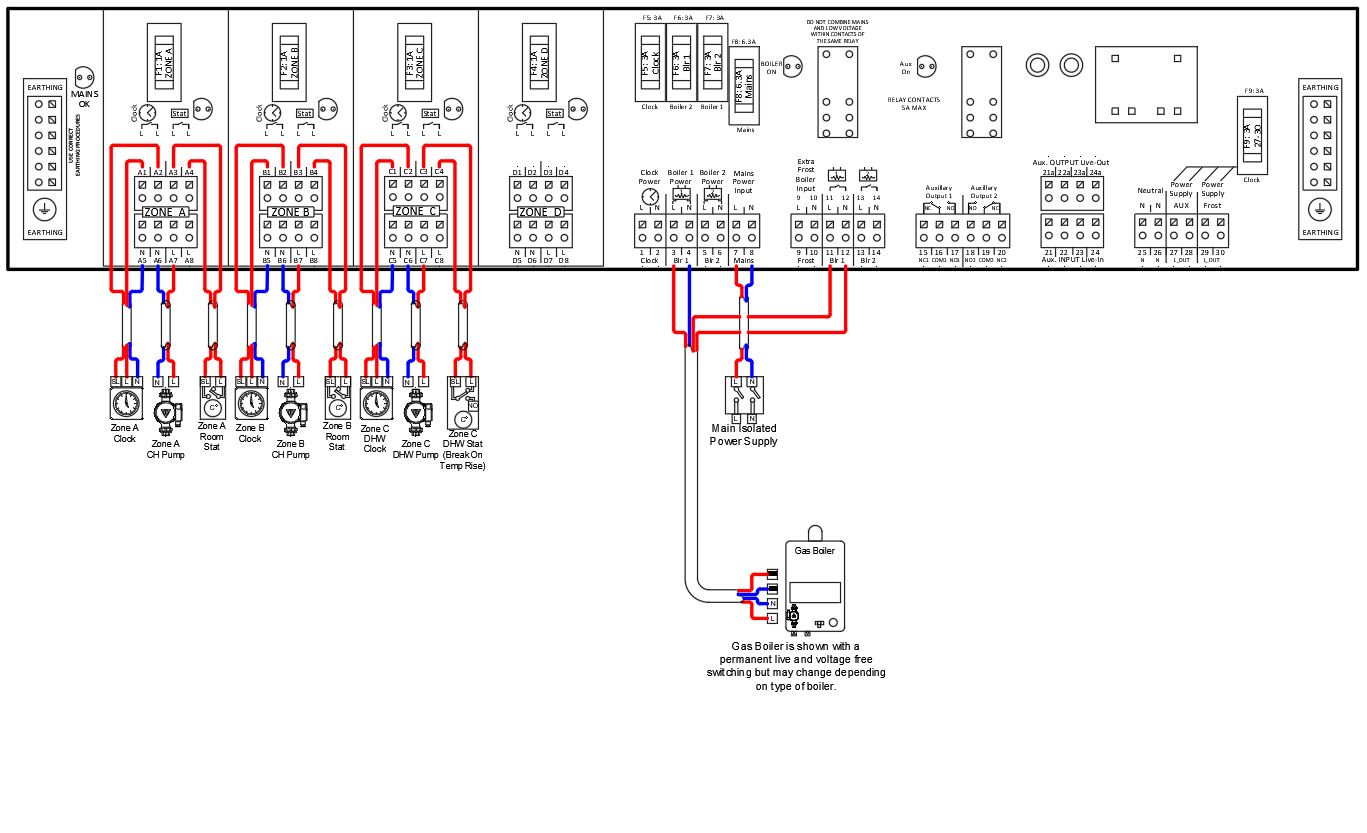 Diagram Ref 12
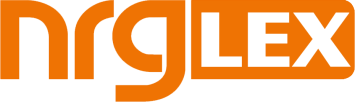 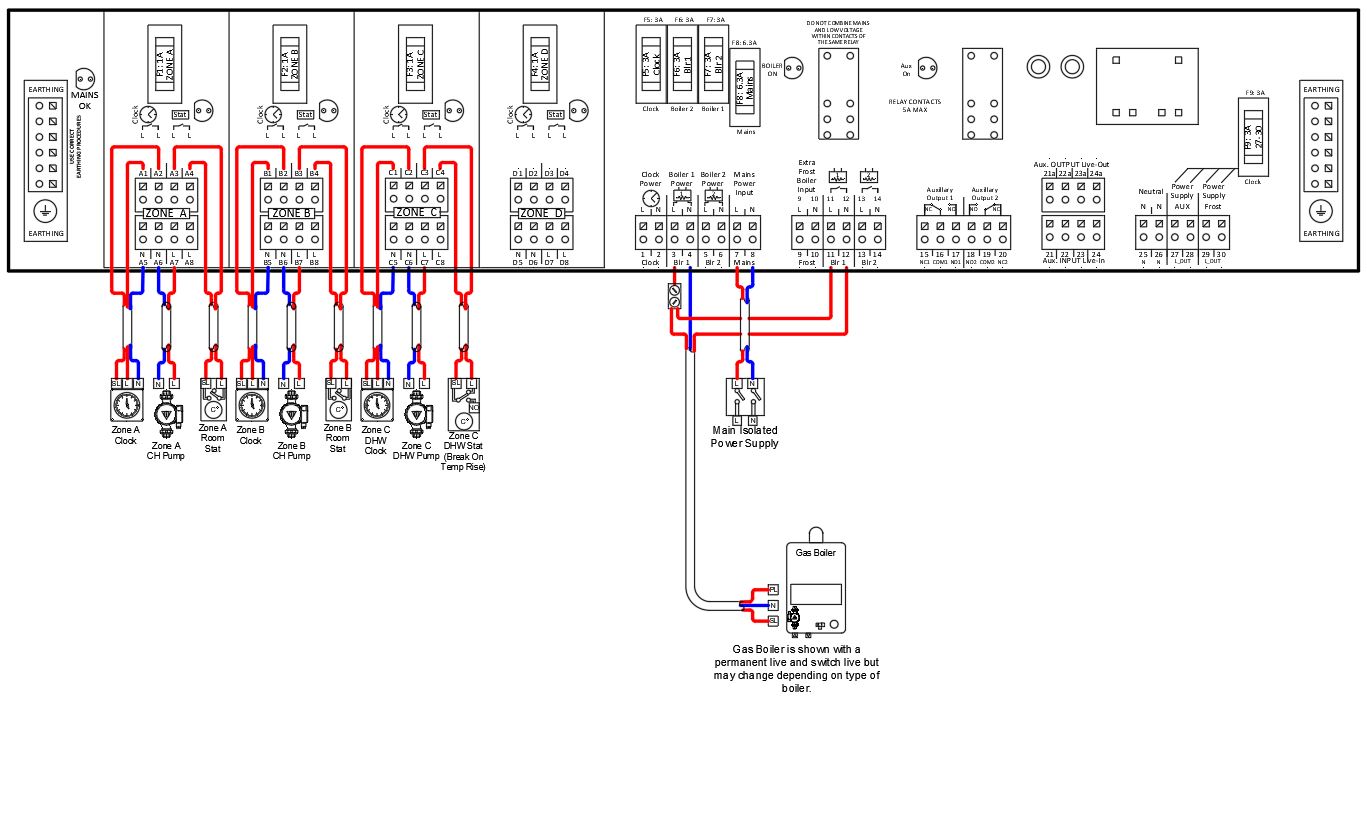 Diagram Ref 13
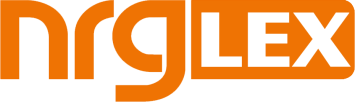 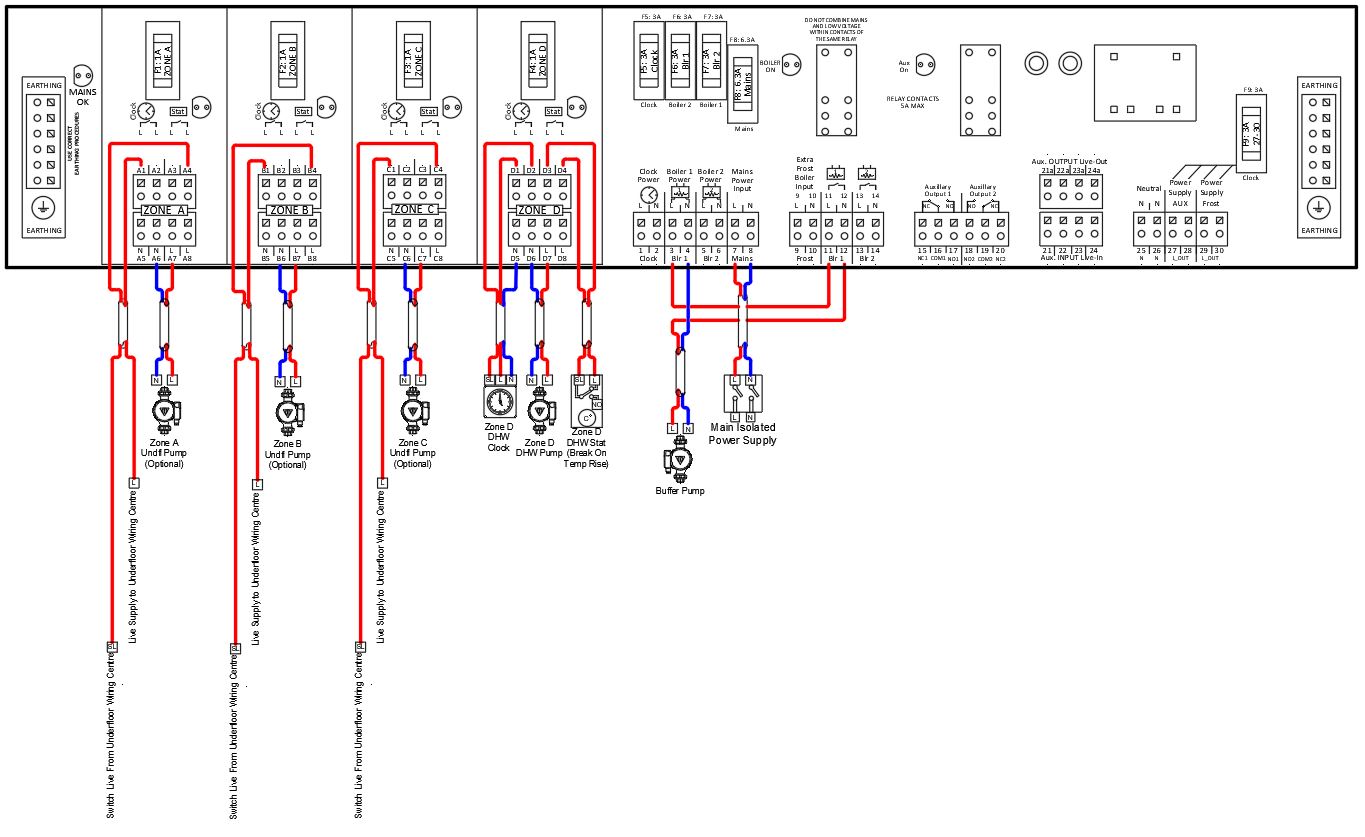 Diagram Ref 14
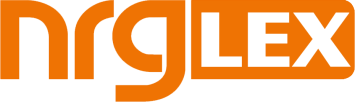 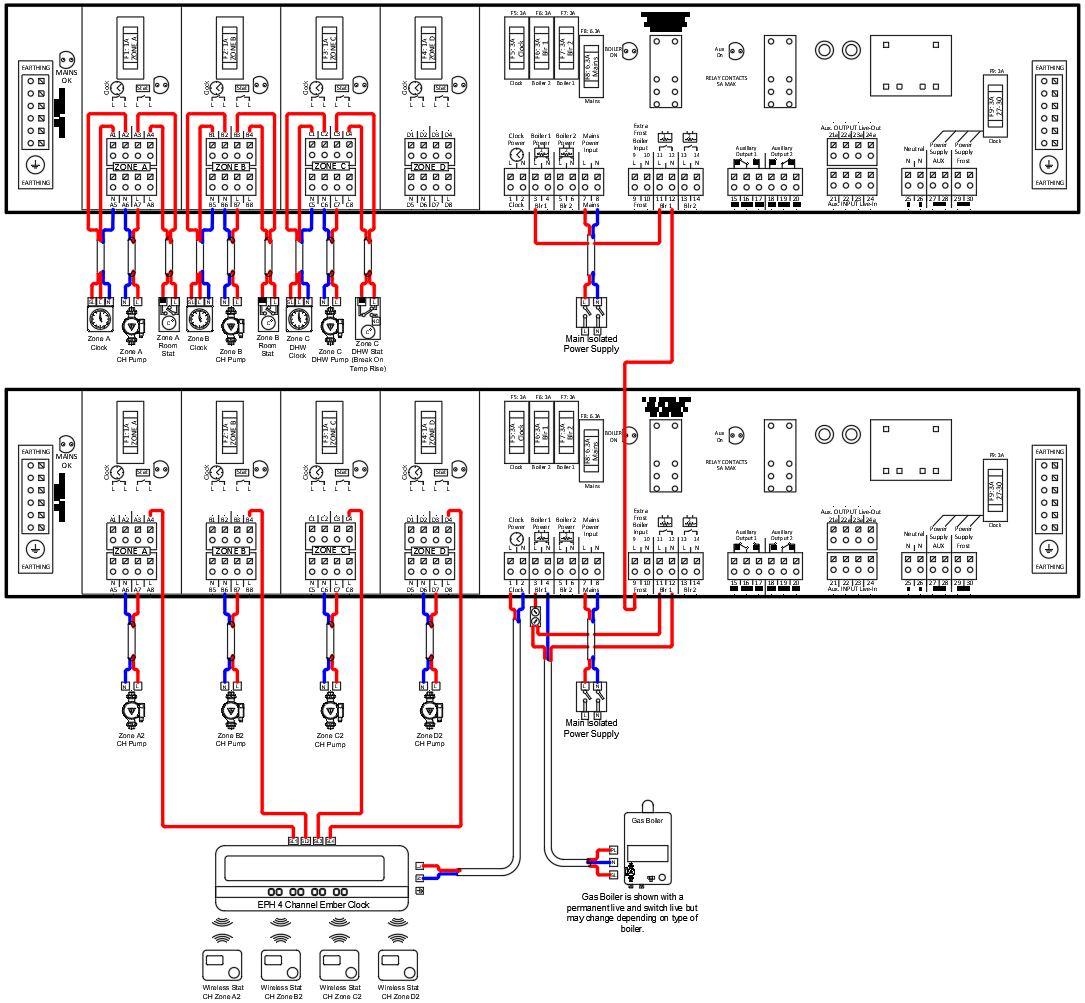 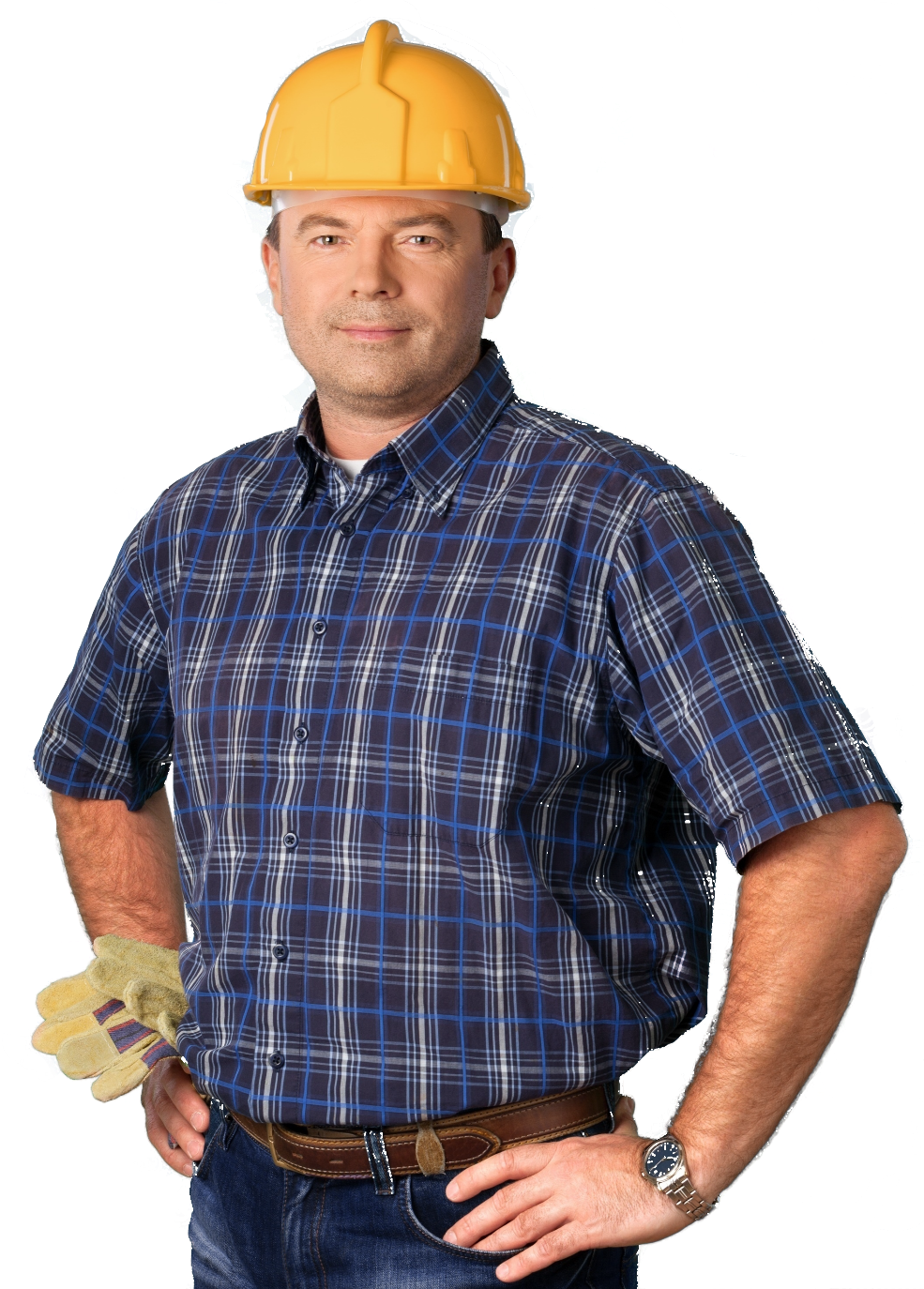 Thank You 
for Your Time
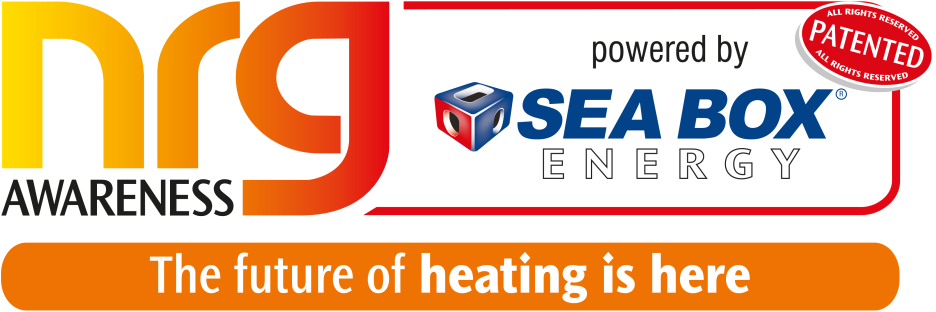